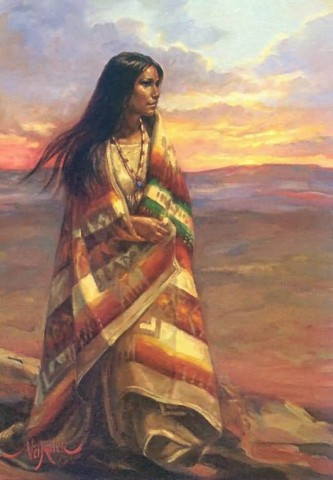 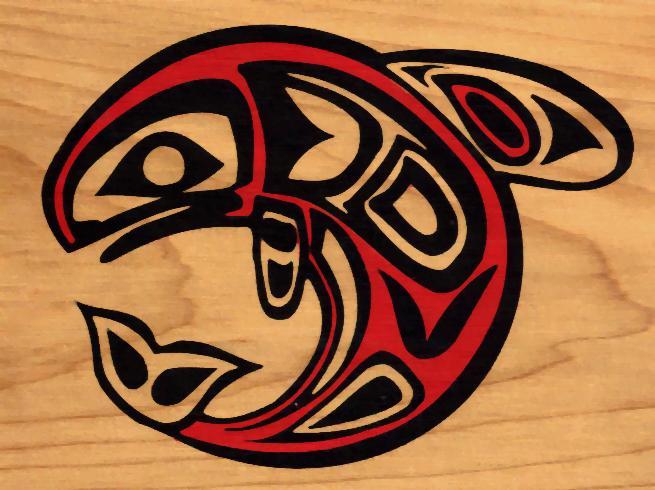 European Colonization in North America: Spanish, French, Dutch, & British Colonies 
(Unit I, Segment 1 of 5)
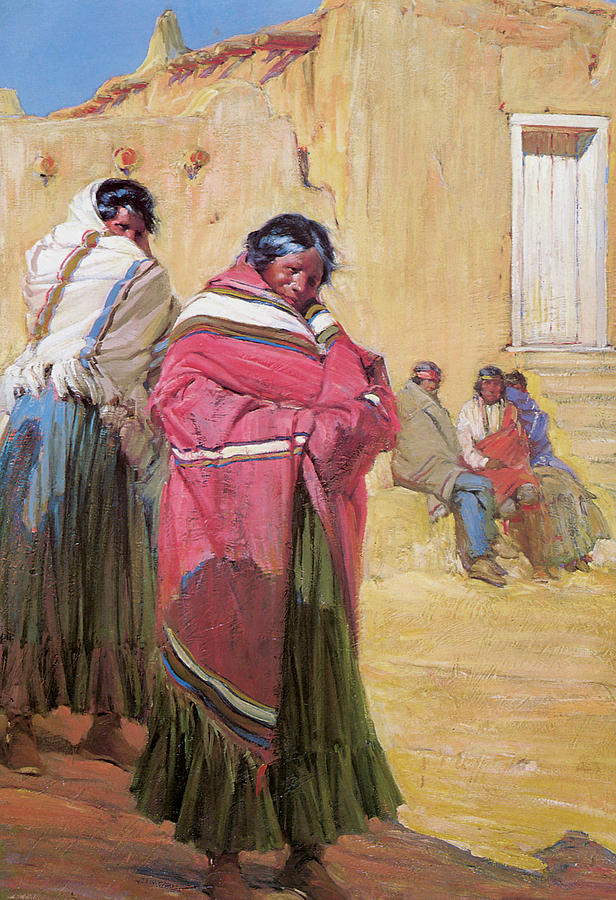 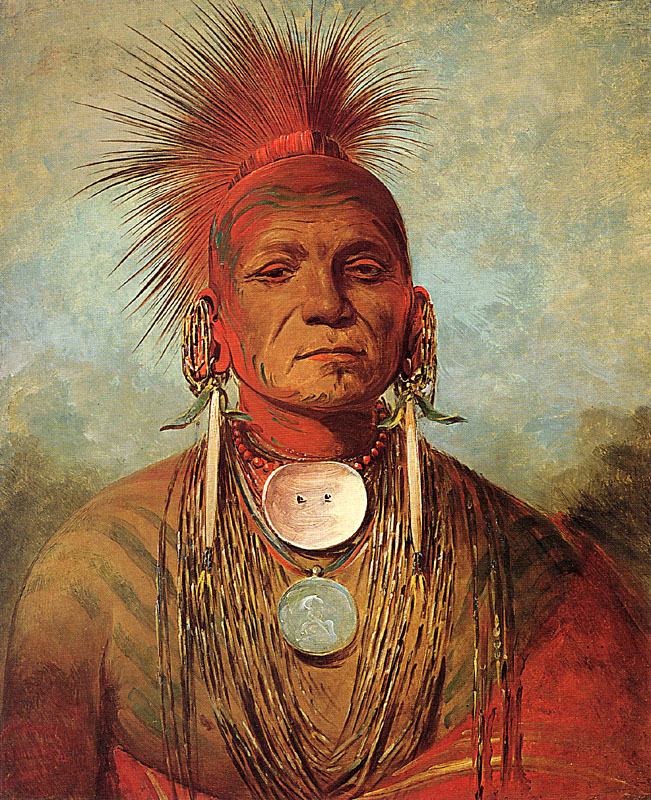 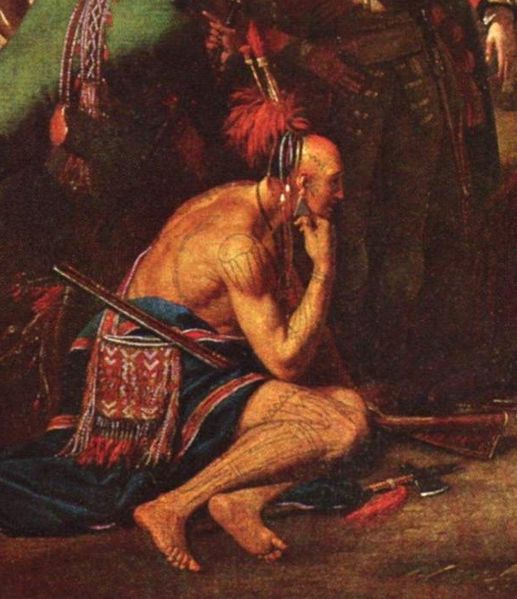 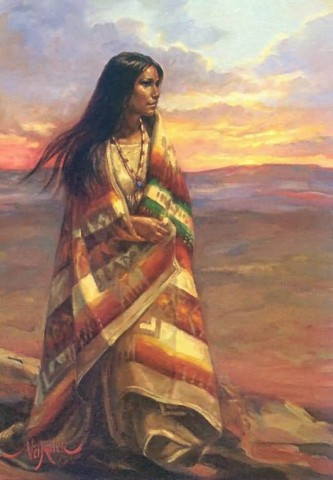 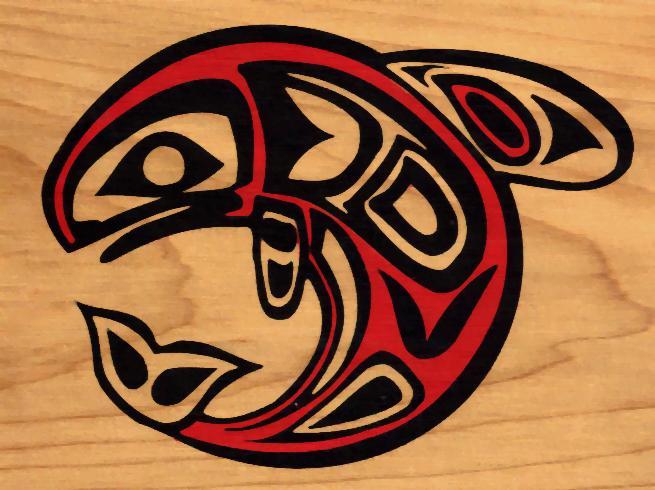 Essential Questions:
Who lived in the Americas before 1492?
What are the similarities & differences among the Spanish, French, Dutch, & British patterns of colonization in America?
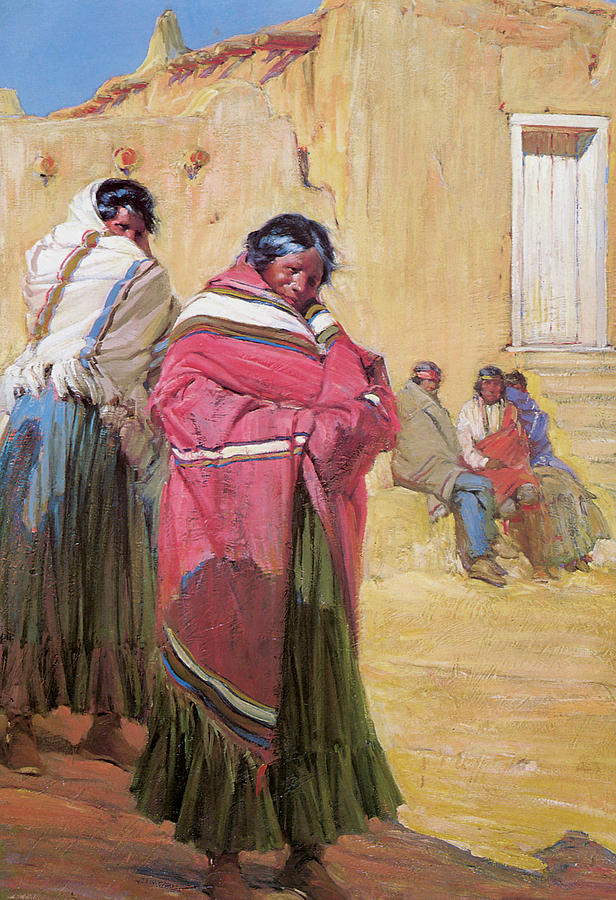 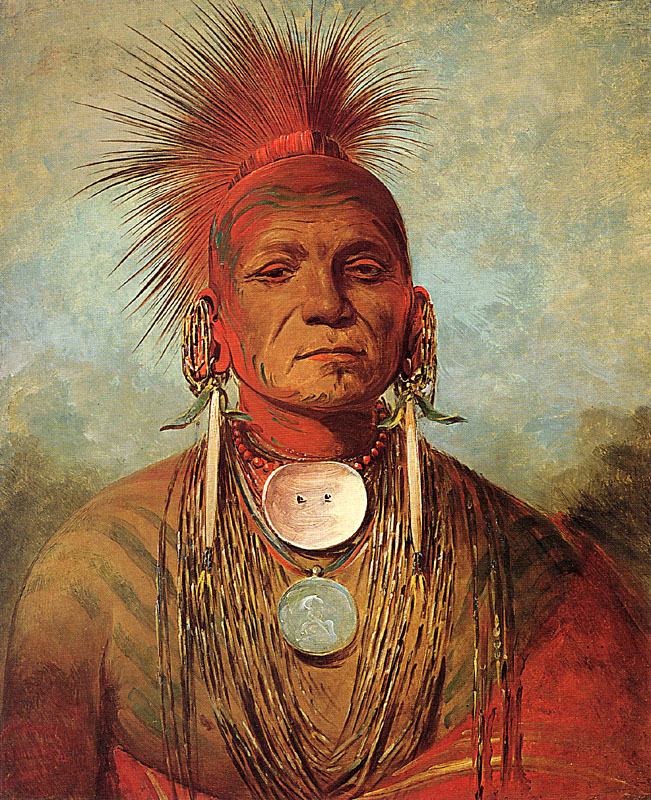 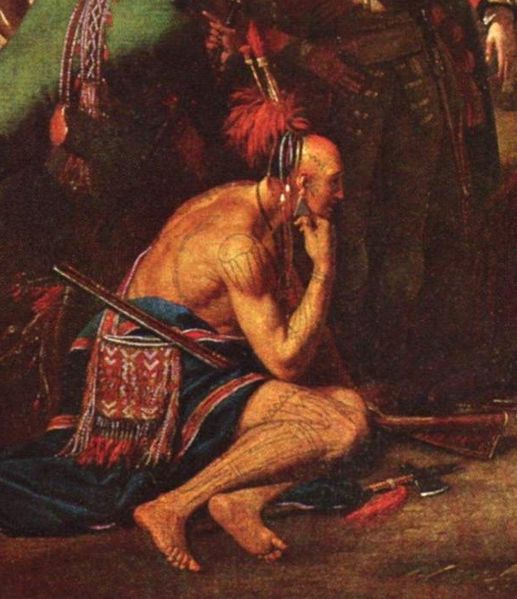 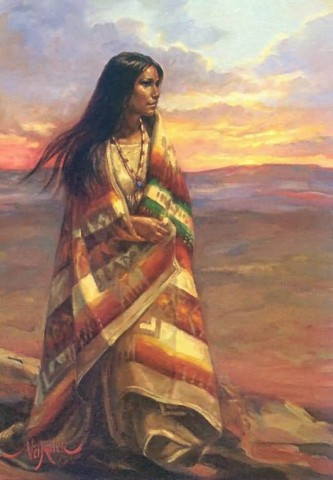 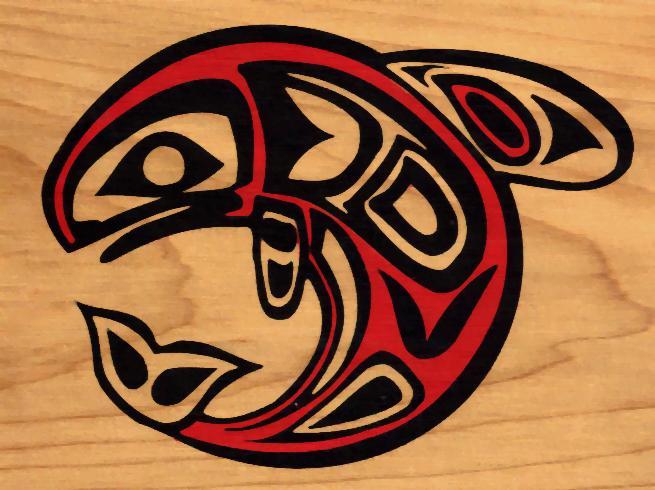 How did the first people come to North America??? 

Asian Migration to America
Asian peoples migrated from Siberia (Russia) across Bering Strait to Alaska (U.S.)
- Paleo-Indians
-15,000 - 30,000 years ago
-hunter-gathers to agriculture (villages)
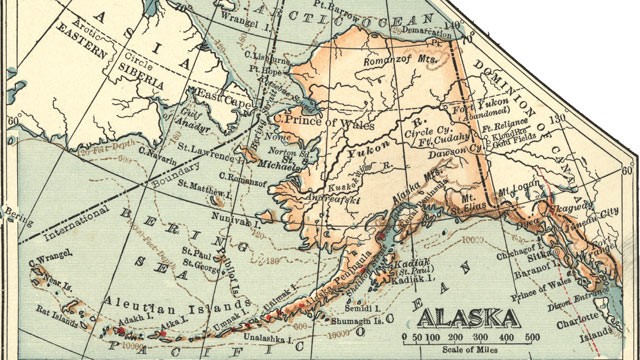 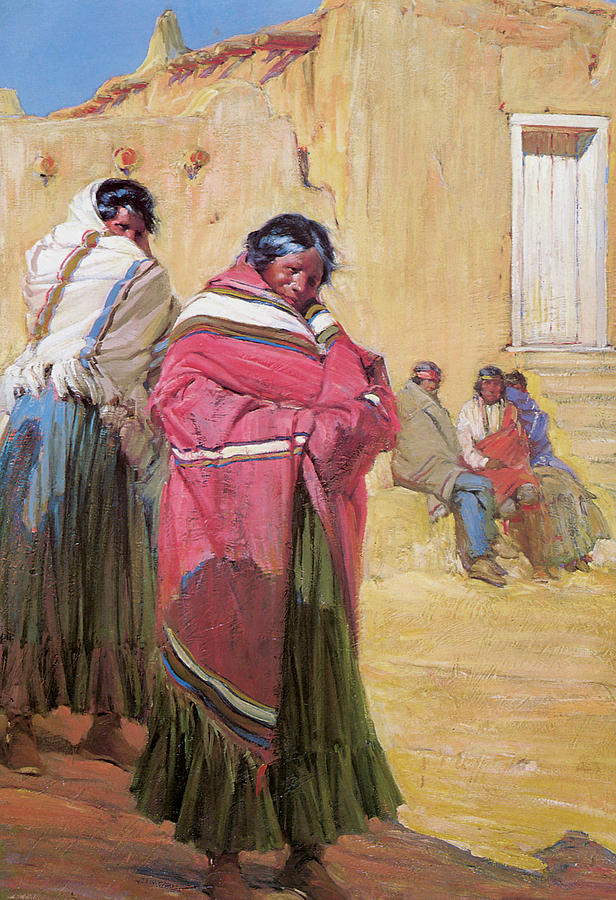 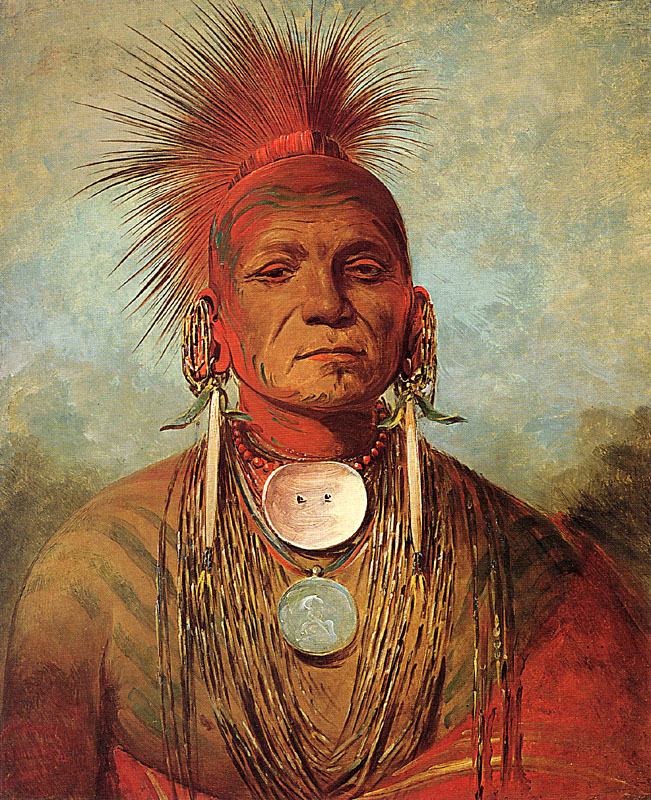 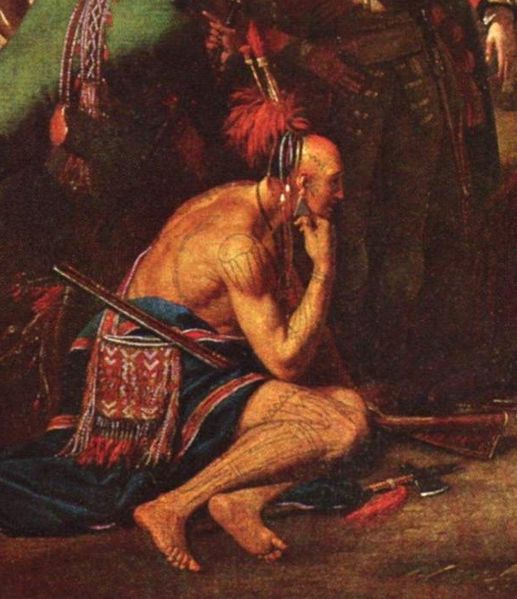 Before Columbus’ explored America in 1492, North America was dominated North American Indians:
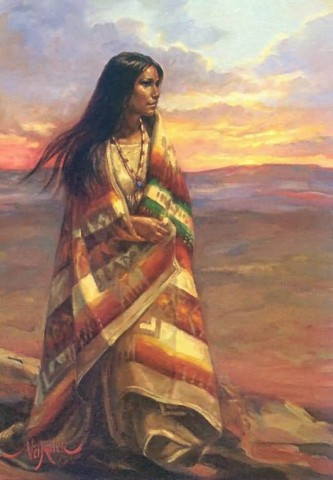 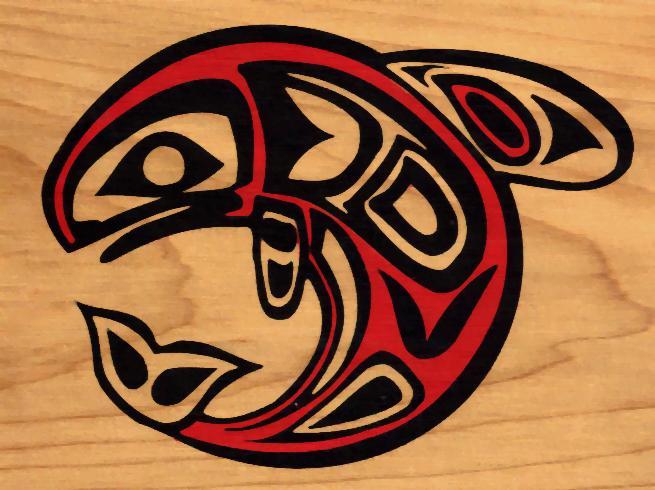 America Before the Europeans
Before Columbus’ explored America in 1492, North America was dominated North American Indians:
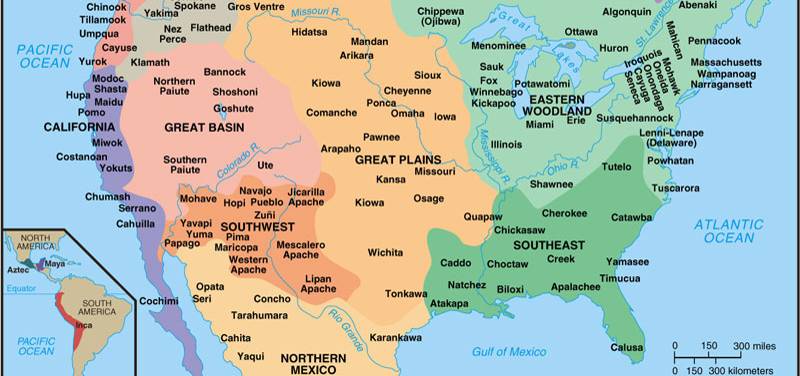 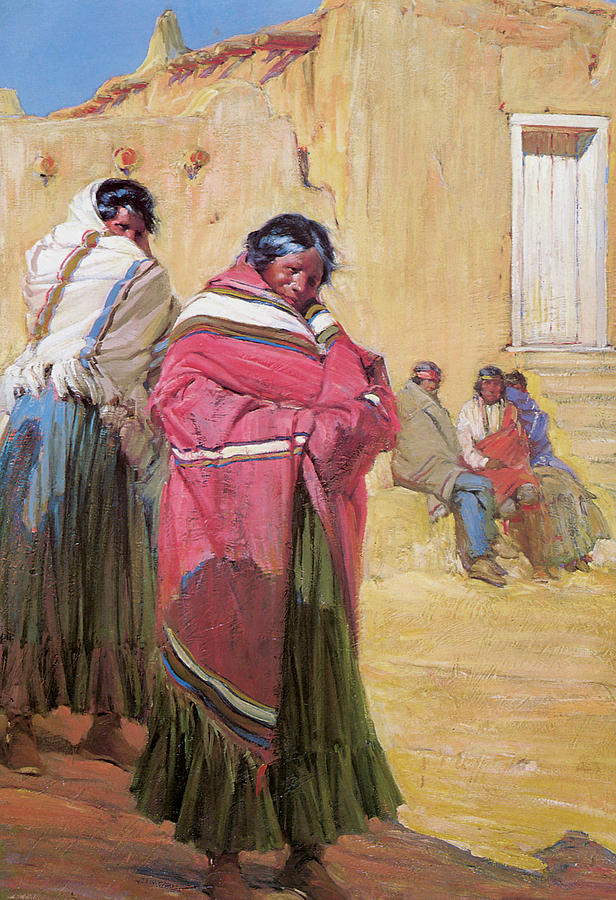 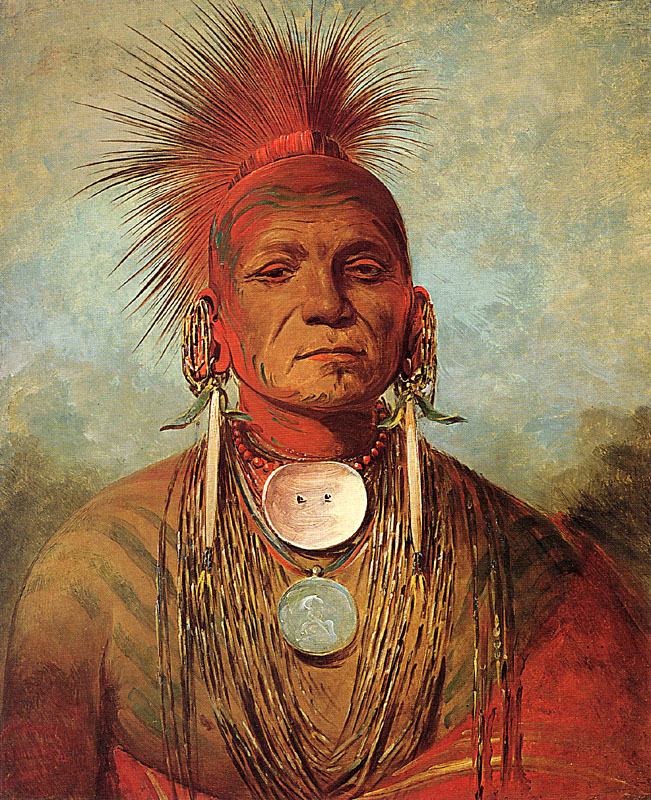 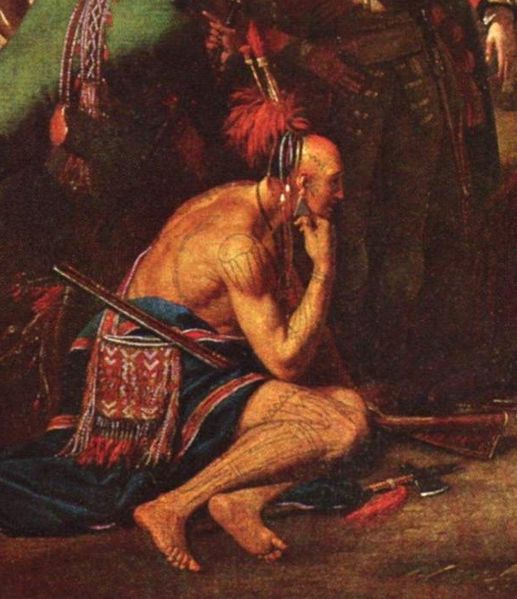 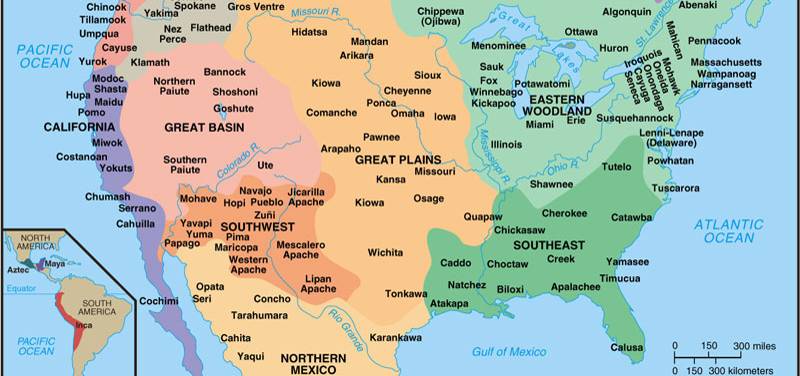 The Aztecs (in Central America) & Incas (in South America) created large, powerful empires
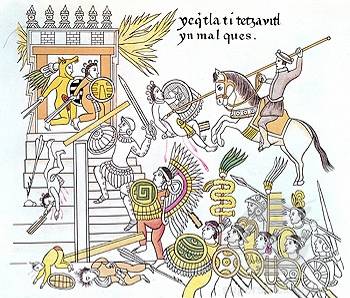 These empires were destroyed by the arrival of Spanish conquistadors
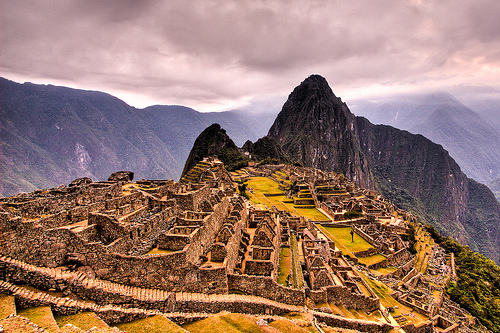 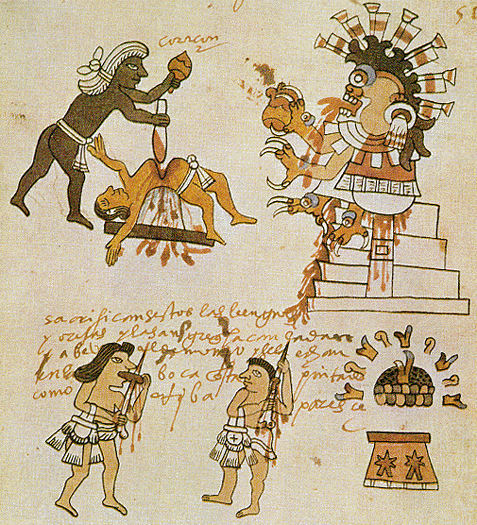 The Plains Indians were hunters & gathers but became mobile hunters after the Spanish introduced the horse into North America
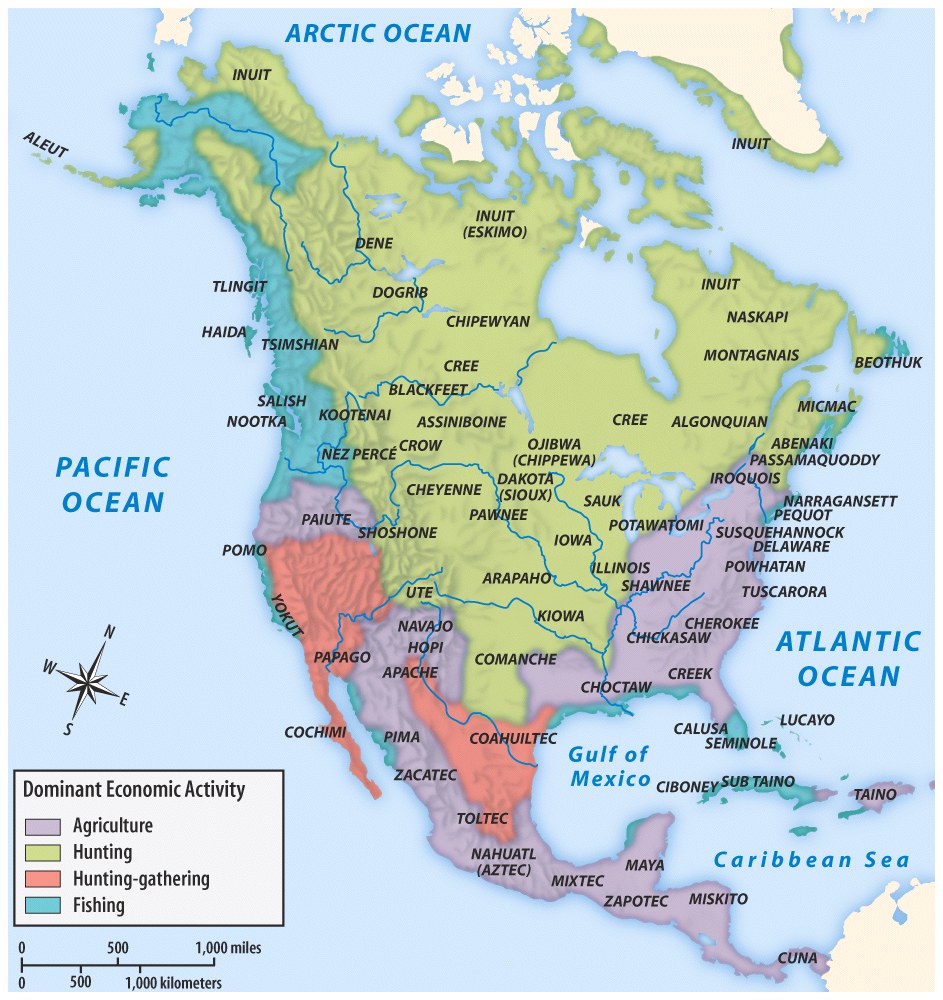 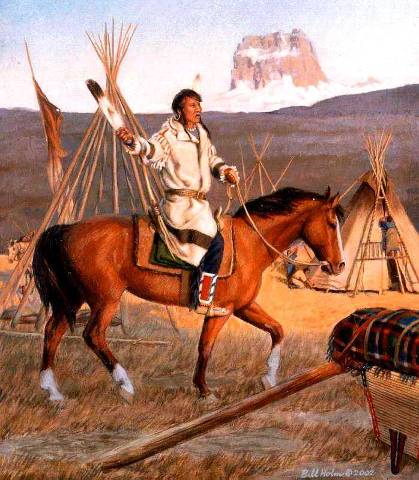 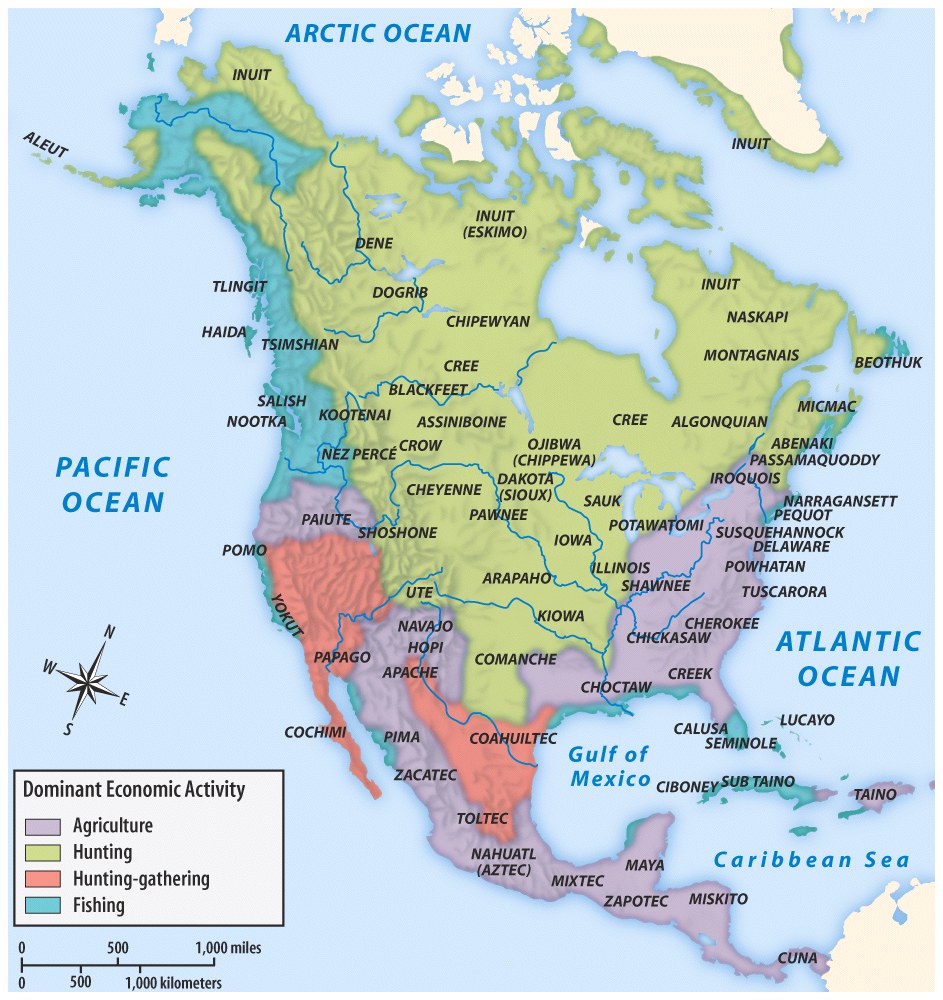 The Eastern Woodlands Indians lived in small farming communities & were the first contacts with British settlers in Virginia & Massachusetts
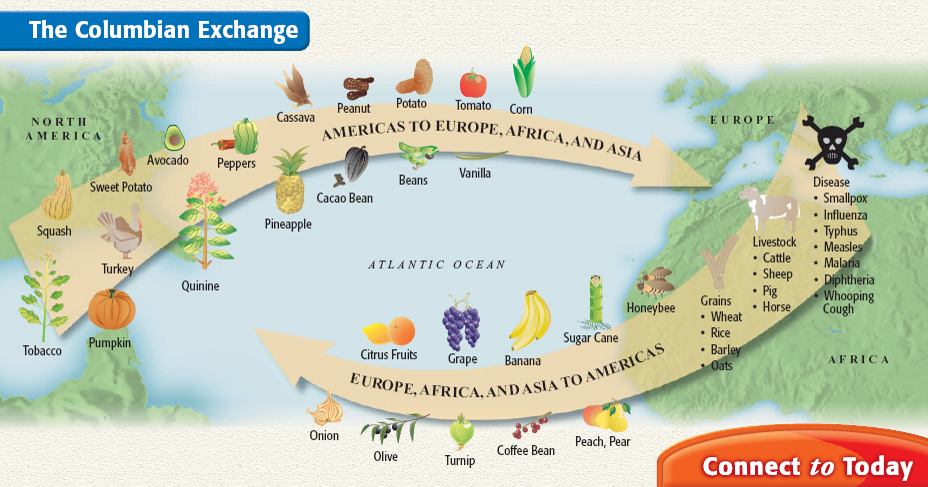 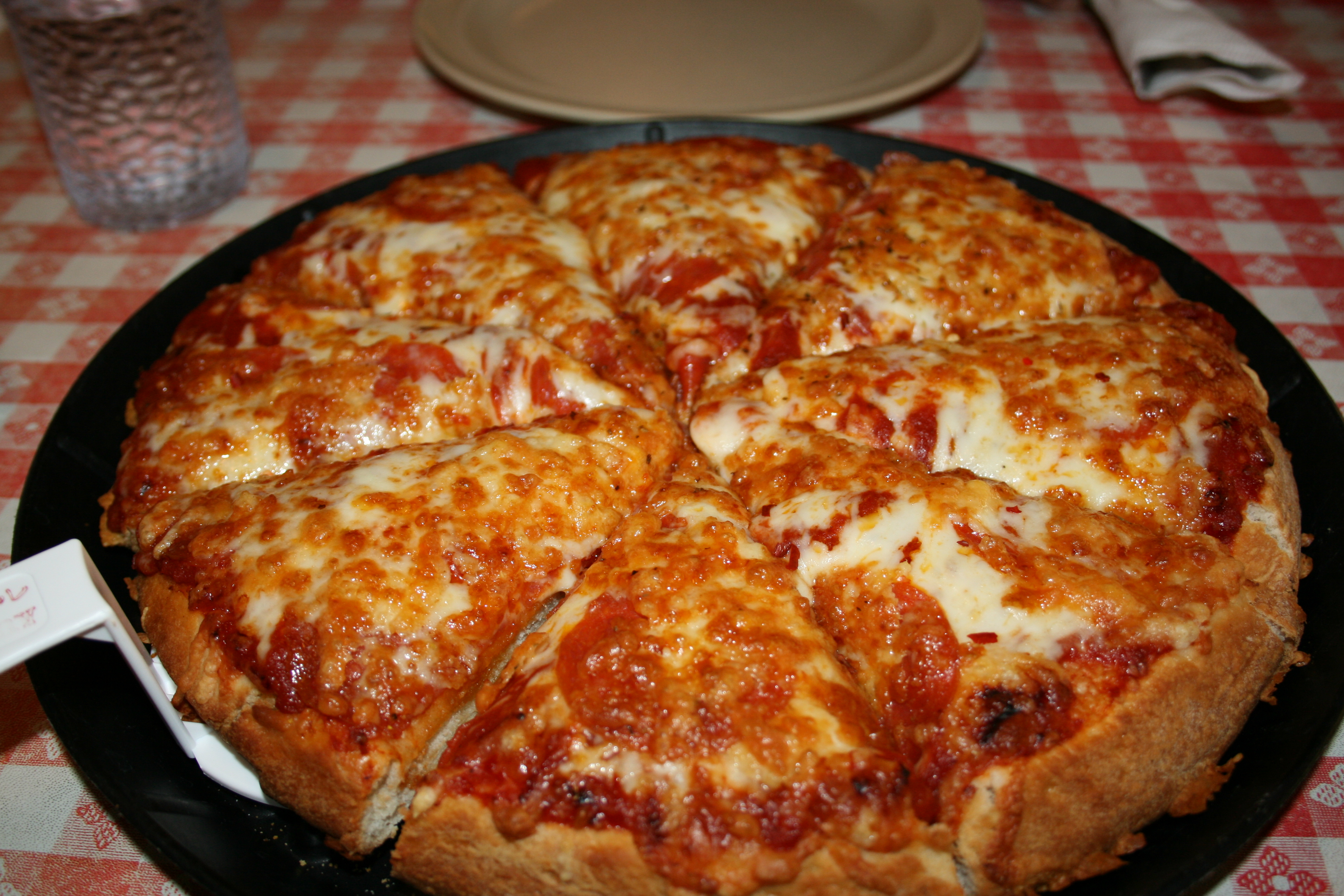 The arrival of Europeans led to the introduction of new products between North American Indians & Europeans called the Columbian Exchange:
N-A Indians introduced corn, tobacco, potatoes, peanuts to Europeans
Europeans introduced horses, livestock, citrus, & diseases
An estimated 90% of Native Americans died due to European disease
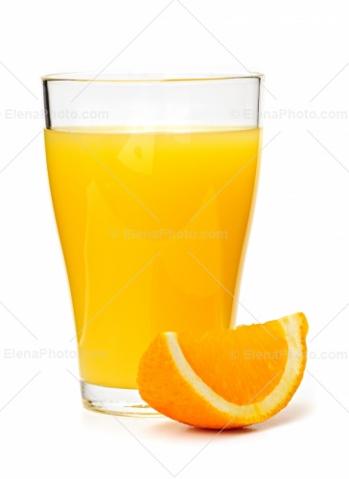 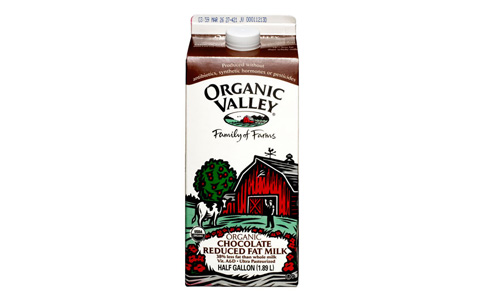 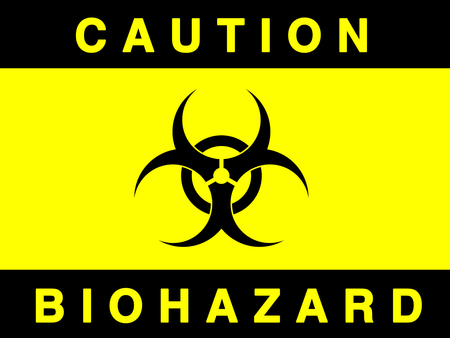 The European Colonies in America:Spain, France, the Netherlands, & Great Britain
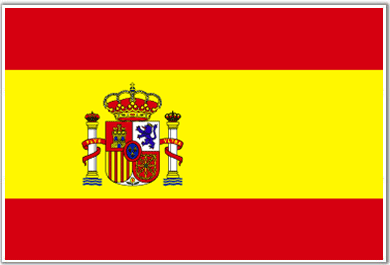 Spain
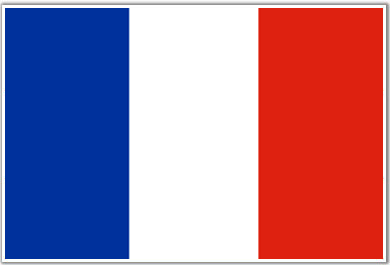 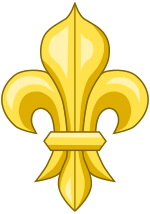 Fleur de lys
France
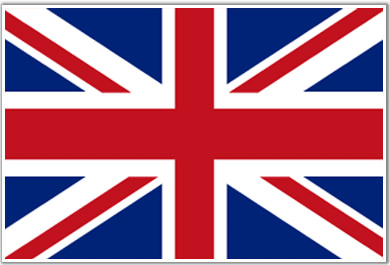 Great Britain
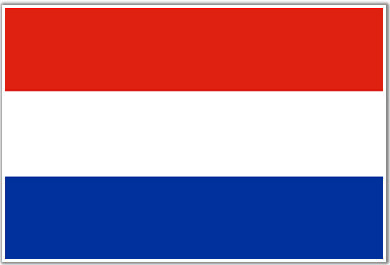 Netherlands
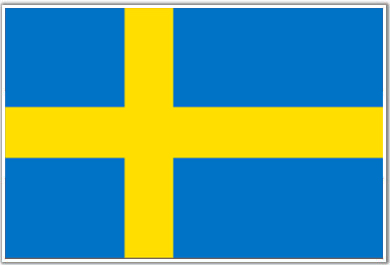 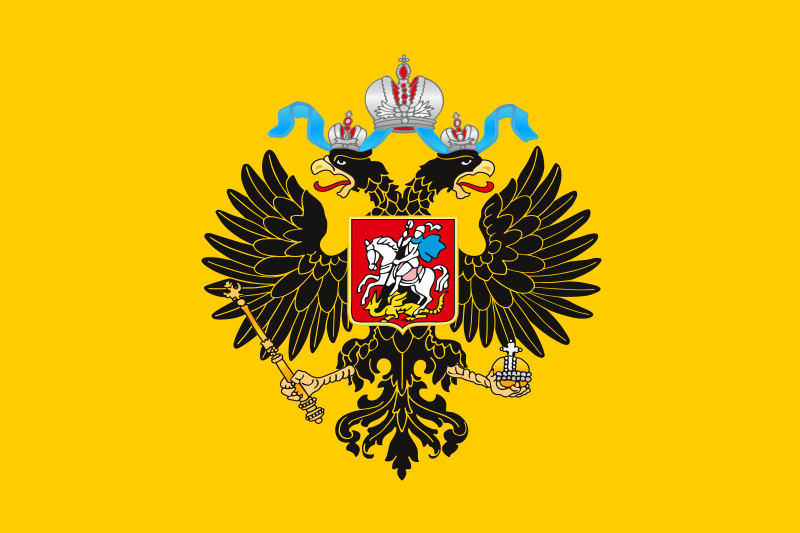 Czar Russia
Sweden
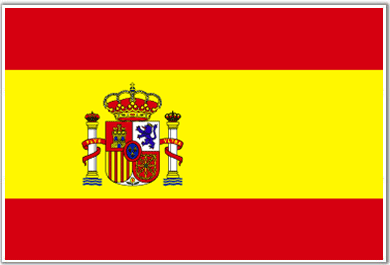 The Renaissance and the Age of Exploration
Spain
During the Renaissance, a desire for new trade routes to Asia led to an Age of Exploration:
Led by Spain & Portugal, explorers found new trade routes, colonies, & people to Christianize
Colonization in North America led to destruction of Native American culture, permanent settlements for Europeans, & wealth for these nations
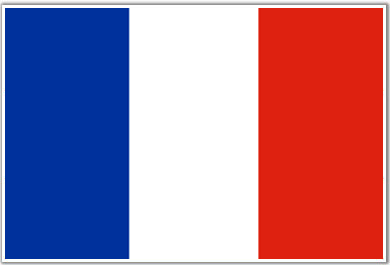 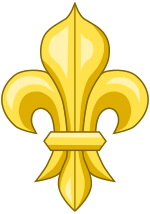 Fleur de lys
France
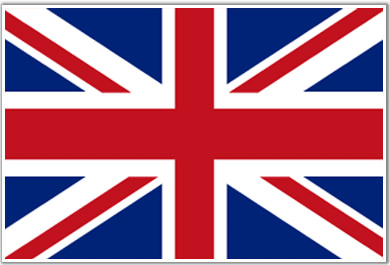 Great Britain
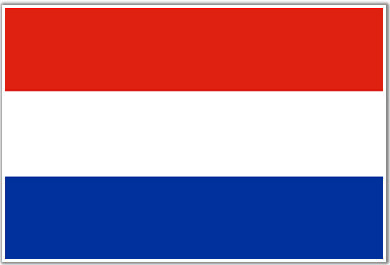 Netherlands
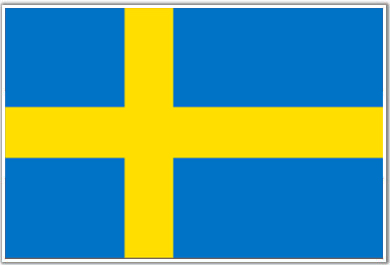 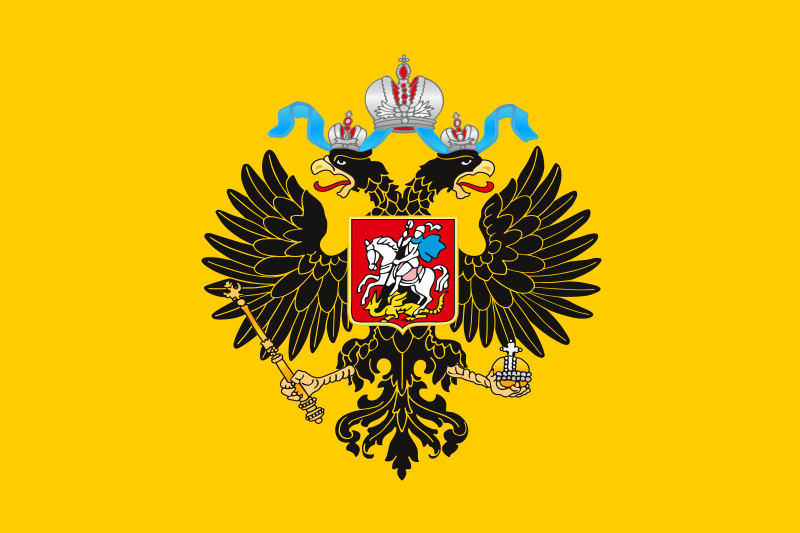 Czar Russia
Sweden
Four Key Explorers
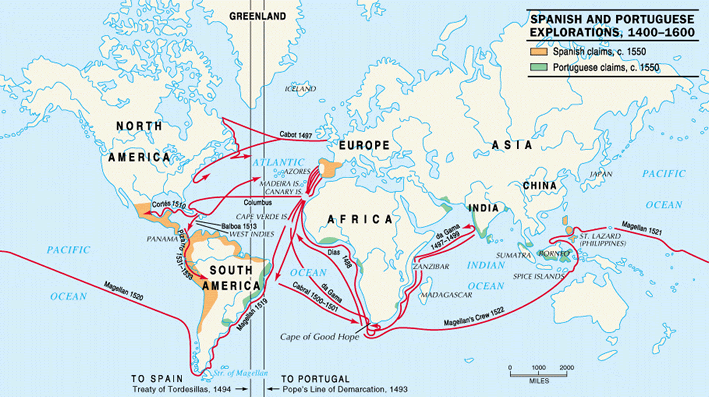 Vasco da Gama “found” India by sailing around Africa
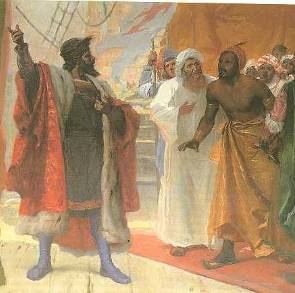 Four Key Explorers
Christopher Columbus “discovered” America looking for a westward route to India
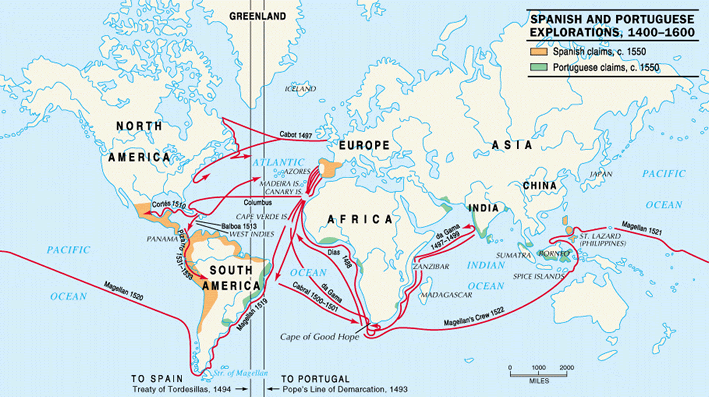 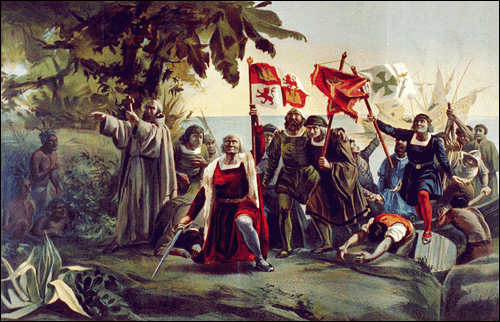 Four Key Explorers
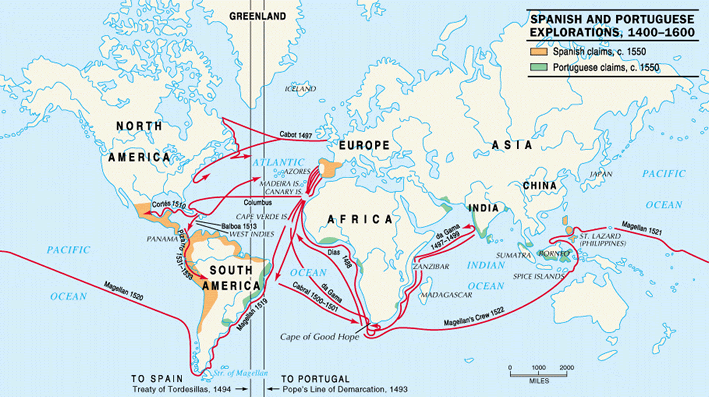 Ferdinand Magellan led the first expedition to circumnavigate the globe
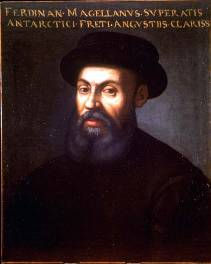 Four Key Explorers
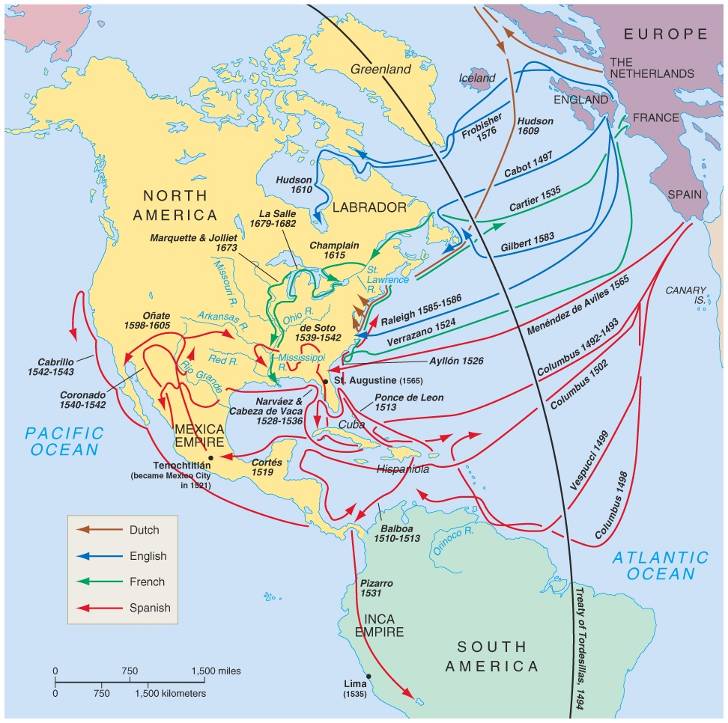 Samuel Champlain founded Québec after failing to find a NW passage to India
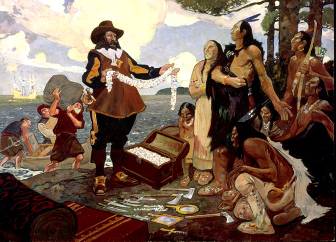 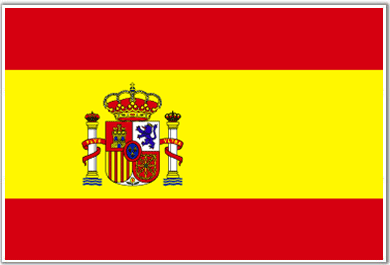 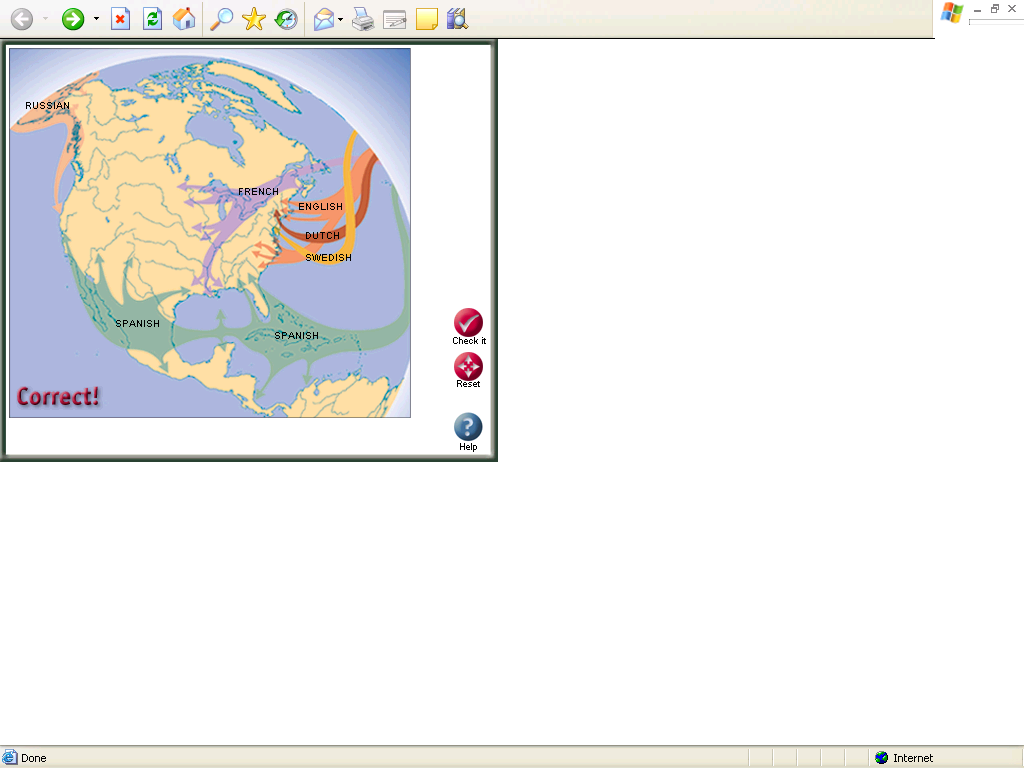 Exploration led to permanent European colonies
Spain
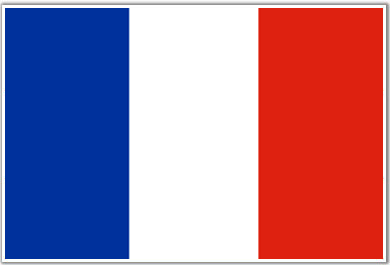 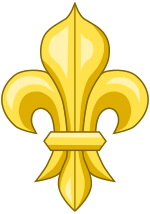 Fleur de lys
France
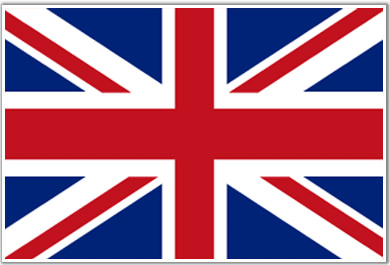 Great Britain
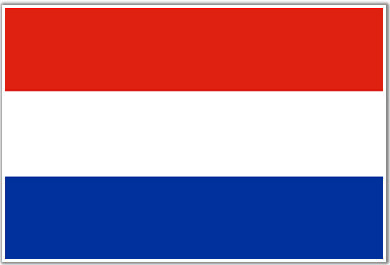 Netherlands
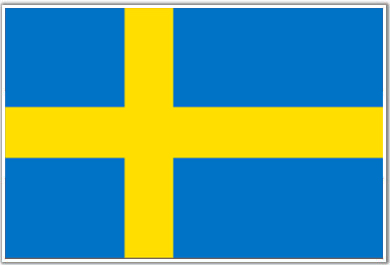 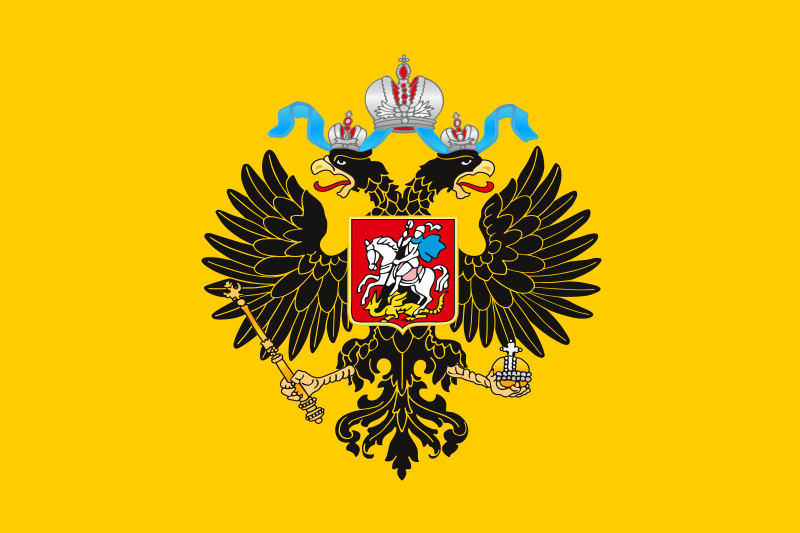 Czar Russia
Sweden
Your task today is to figure out why the Spanish, French, Dutch,
& British colonies were founded & what they were like.
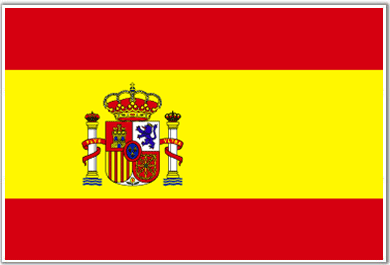 Colonial Settlement Group Activity
Spain
  Working in groups of 3, you will serve as historical anthropologists trying to find out about various European settlements
  Examine the various artifacts at each of the 9 settlement you visit & try to answer these questions:
Why was each settlement founded?
What was the economic & political system of each settlement?
How did they interact with the Native Americans?
What was important to each group?
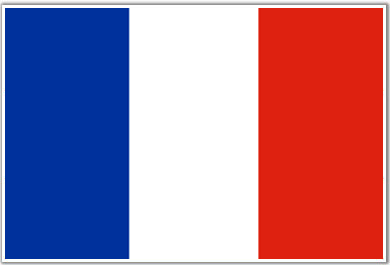 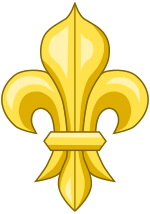 Fleur de lys
France
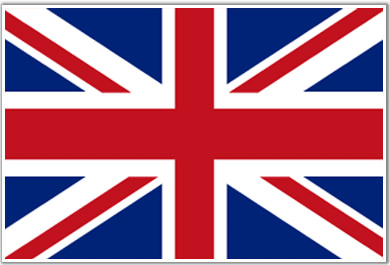 Great Britain
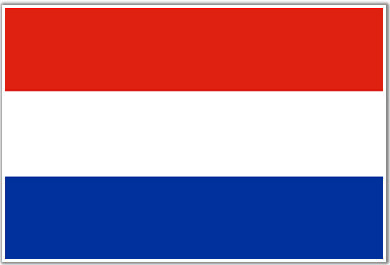 Netherlands
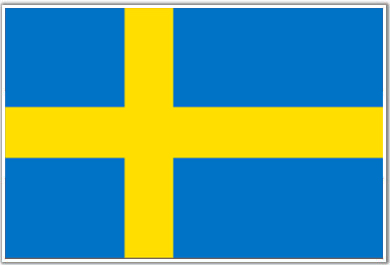 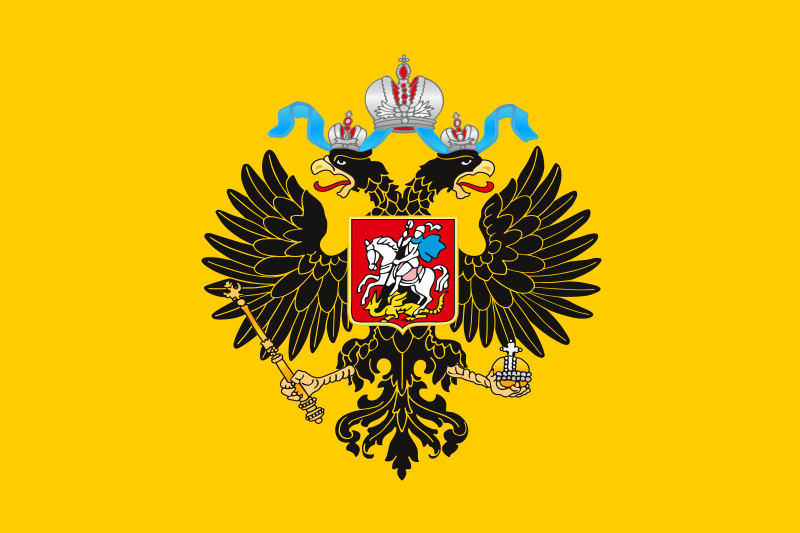 Czar Russia
Sweden
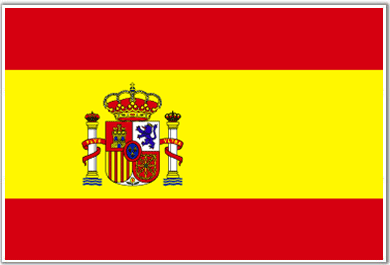 Spain
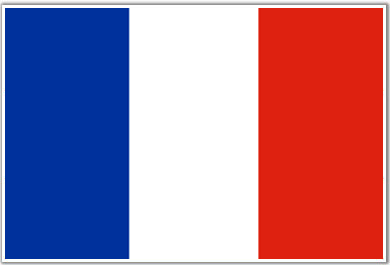 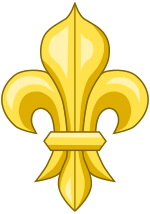 Fleur de lys
France
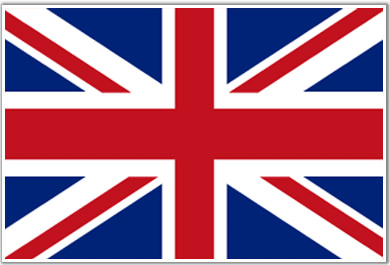 Great Britain
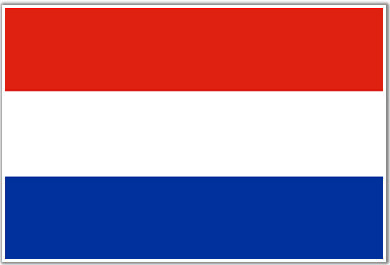 Netherlands
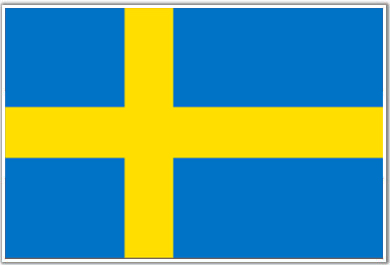 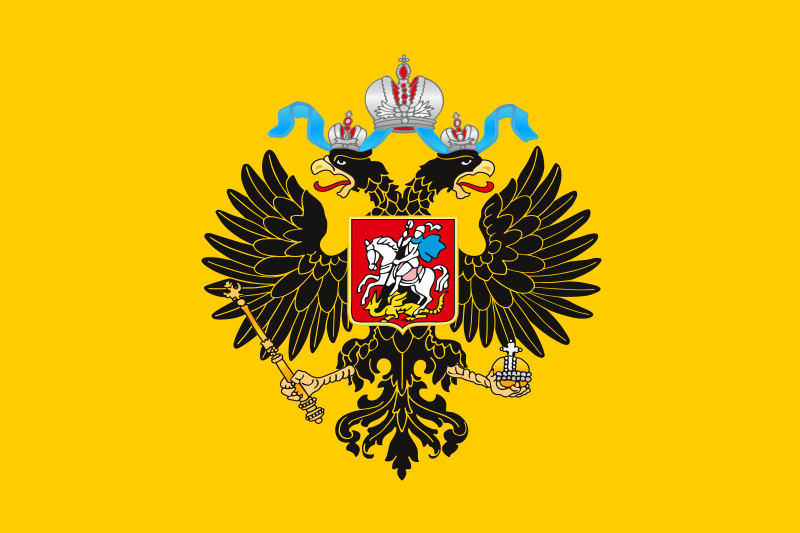 Czar Russia
Sweden
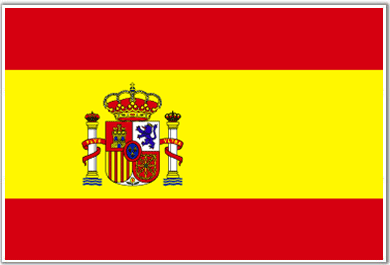 Spanish Colonies in North America
Spain
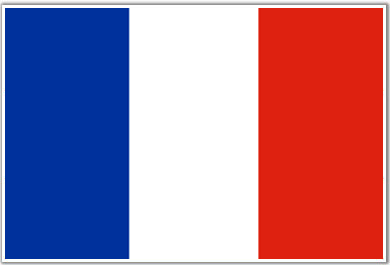 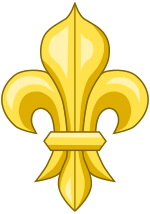 Fleur de lys
France
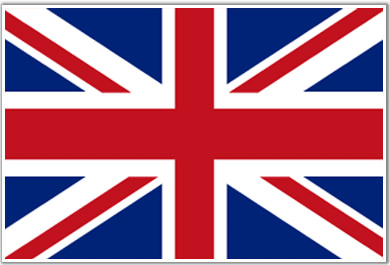 Great Britain
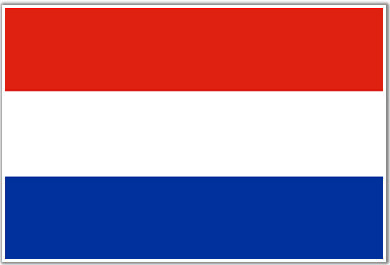 Netherlands
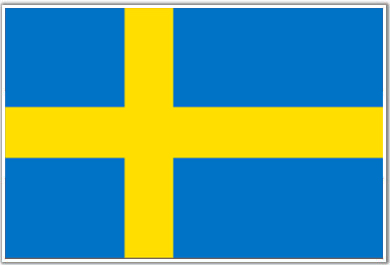 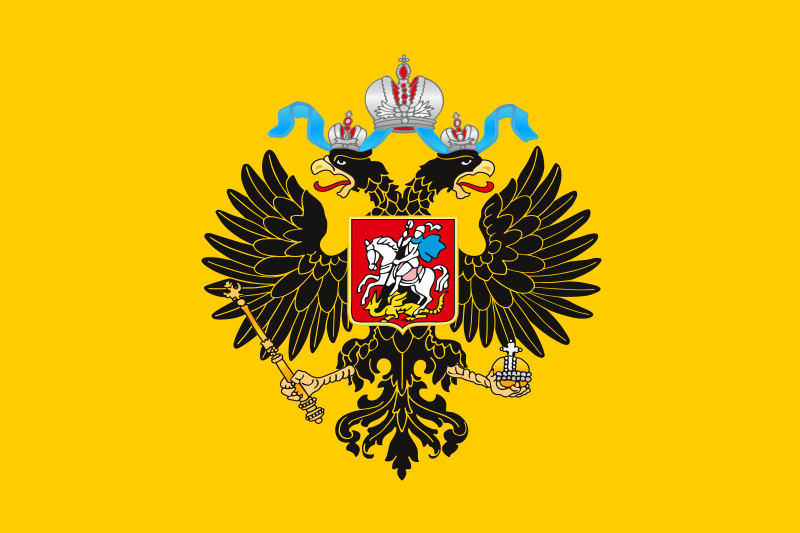 Czar Russia
Sweden
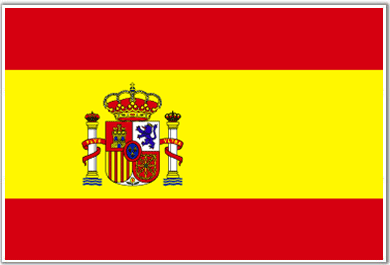 Spanish Colonies in North America
Motivations: 
After Columbus, Spain dominated Central & South America & the SE & SW sections of North America
Spanish conquistadors explored in search of gold & silver
Missionaries converted Native Americans to Catholicism
Spain
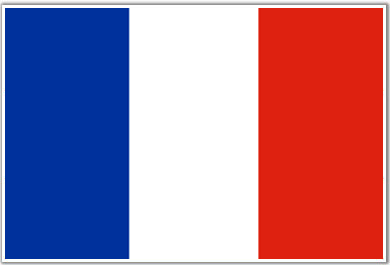 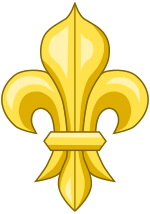 Fleur de lys
France
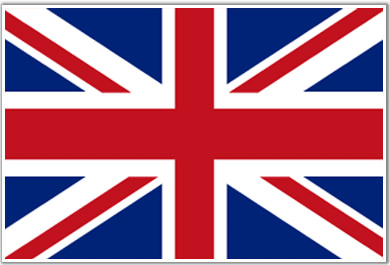 Great Britain
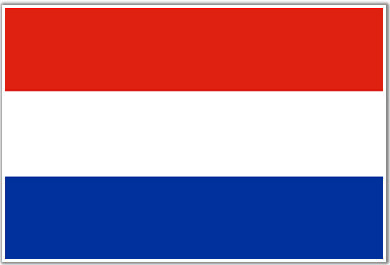 Netherlands
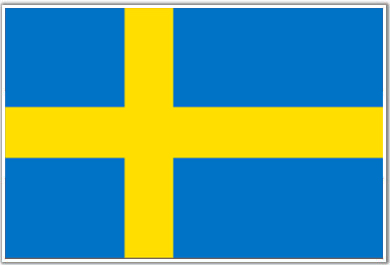 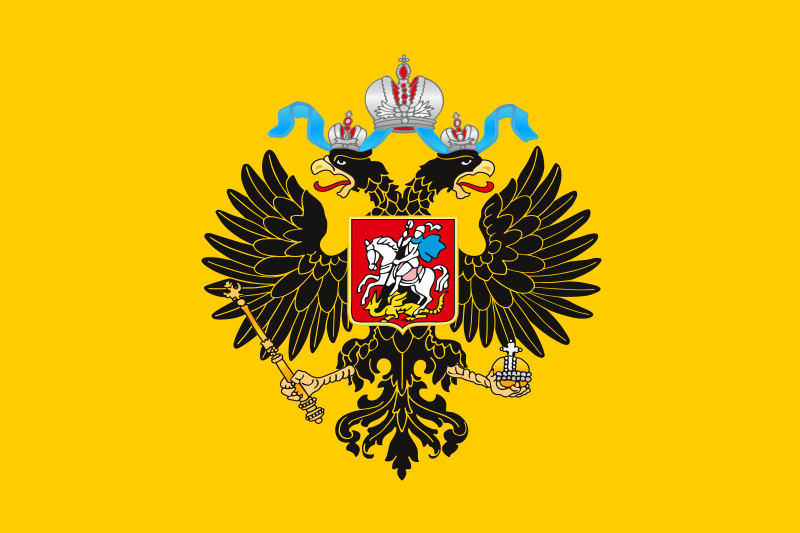 Czar Russia
Sweden
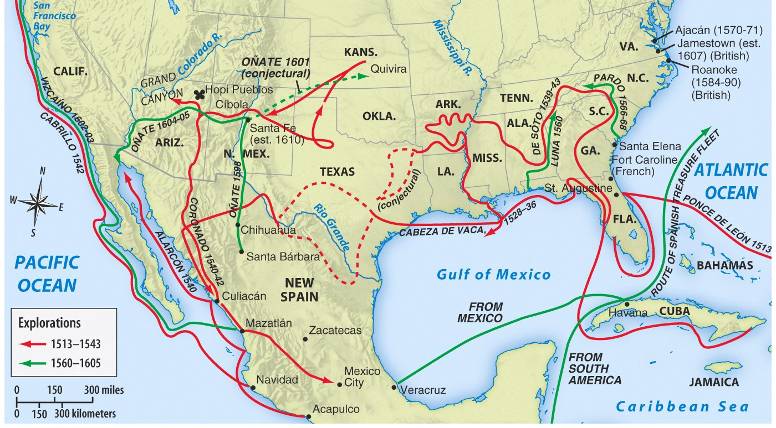 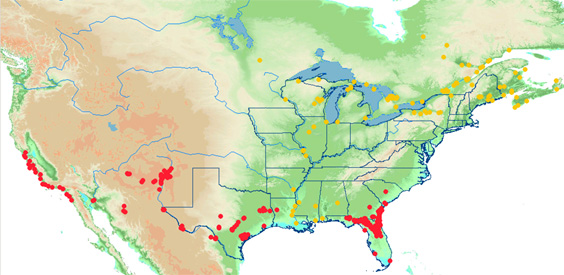 The Spanish government encouraged converting Native Americans & establishing missions
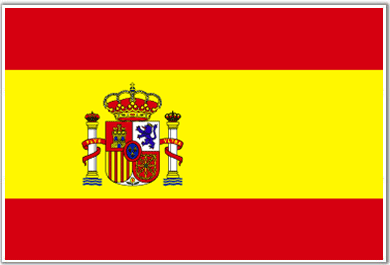 Spanish Colonies in North America
Government: Royal control
Spanish colonies were funded  & controlled by the monarch
Viceroys were sent to the colonies to serve as governors 
Economy: Desire for wealth 
Used Native American & African slave labor to mine gold & silver
Built encomiendas (plantations) to farm cash crops
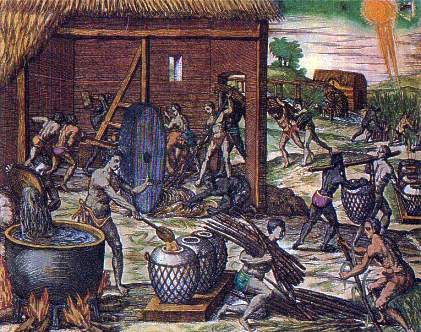 Spain
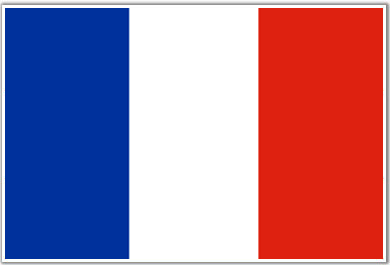 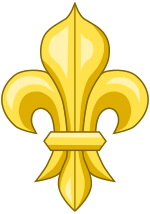 Fleur de lys
France
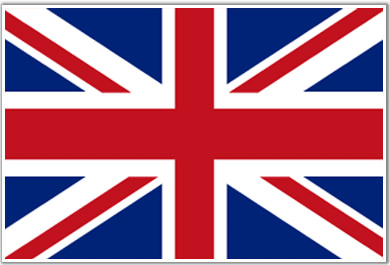 Great Britain
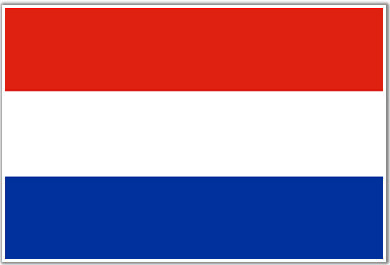 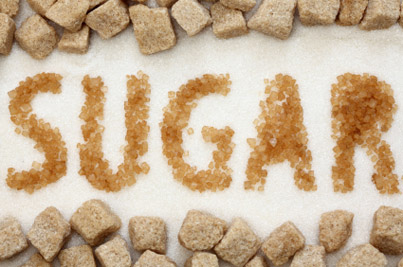 Netherlands
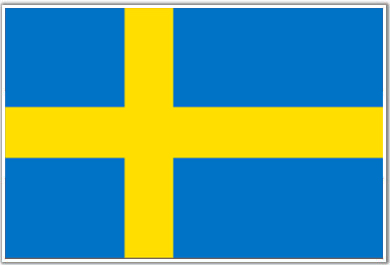 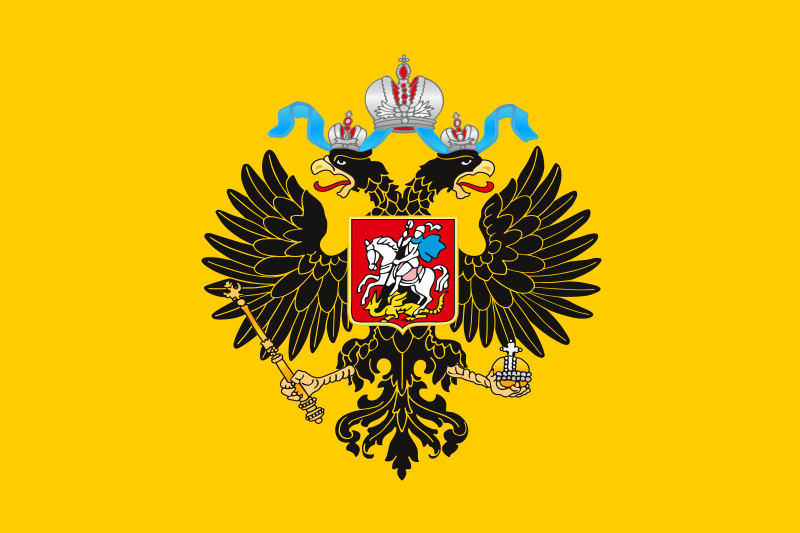 Czar Russia
Sweden
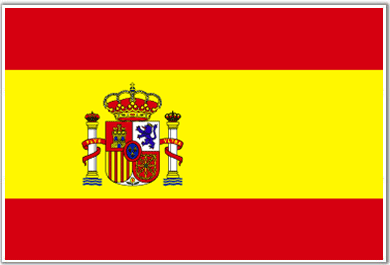 French Colonies in North America
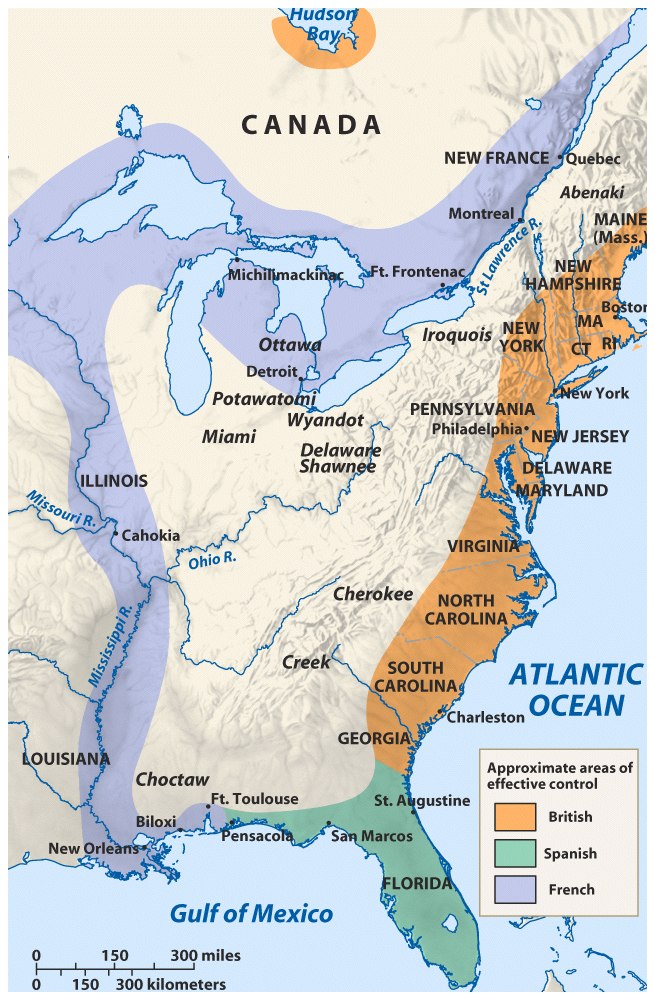 Spain
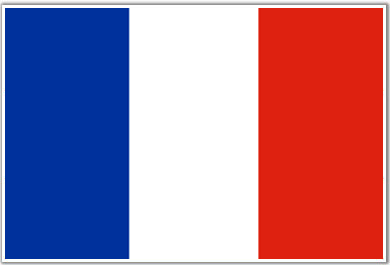 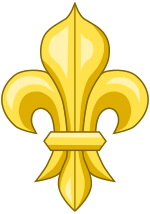 Fleur de lys
France
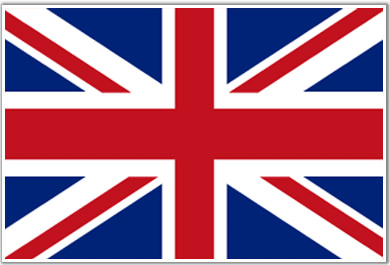 Great Britain
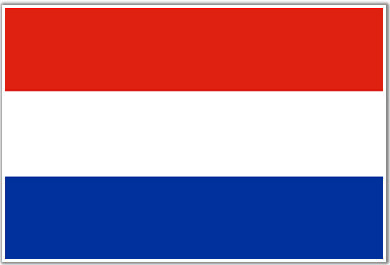 Netherlands
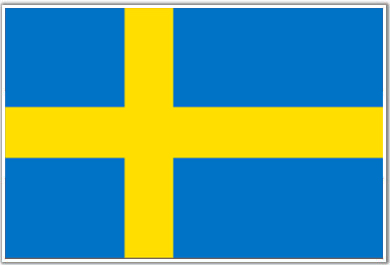 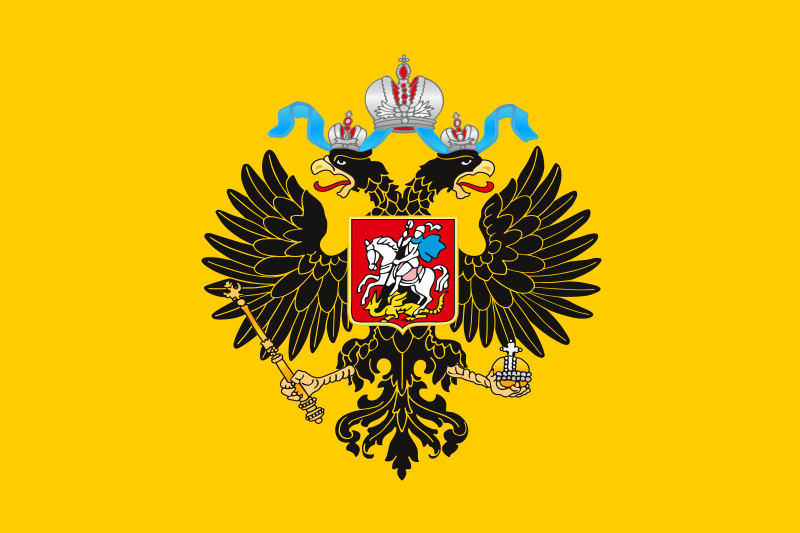 Czar Russia
Sweden
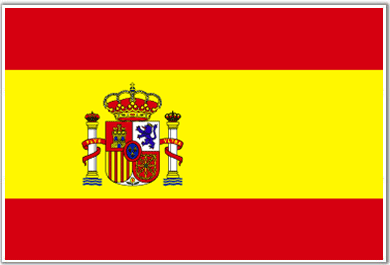 French Colonies in North America
Motivations: 
After Champlain’s attempt to find a NW passage through Canada, he founded Québec
The “French crescent” included Canada, the Mississippi River, & New Orleans 
Missionaries converted Native Americans to Catholicism
Spain
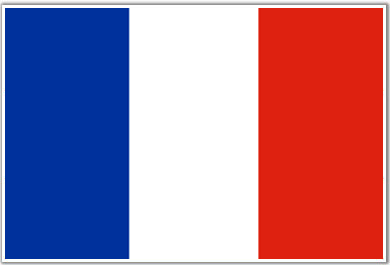 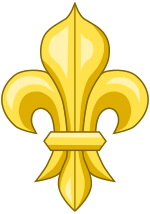 Fleur de lys
France
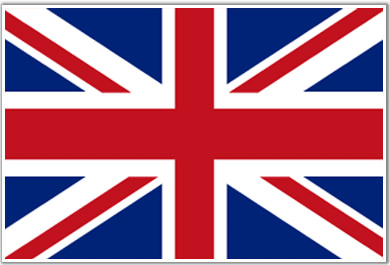 Great Britain
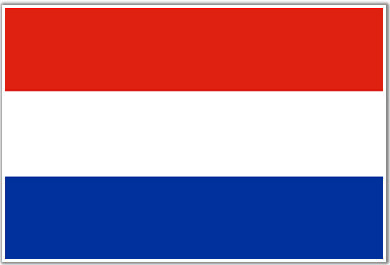 Netherlands
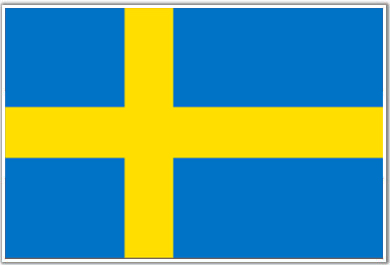 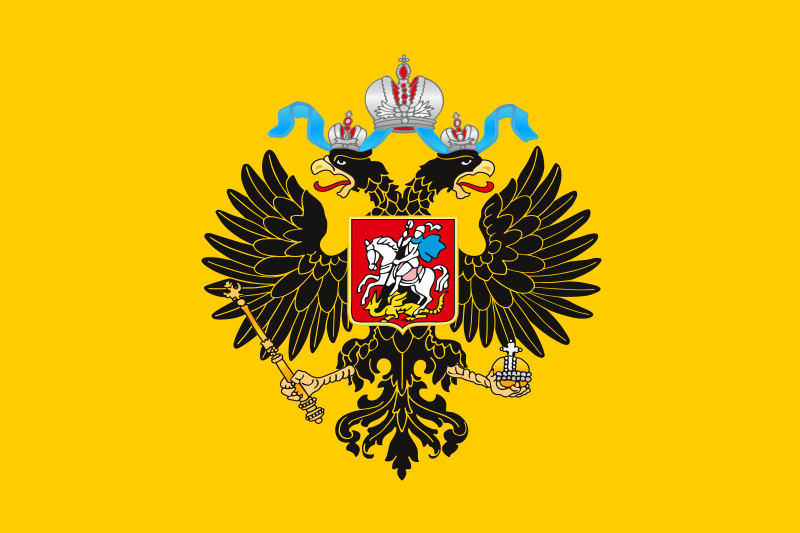 Czar Russia
Sweden
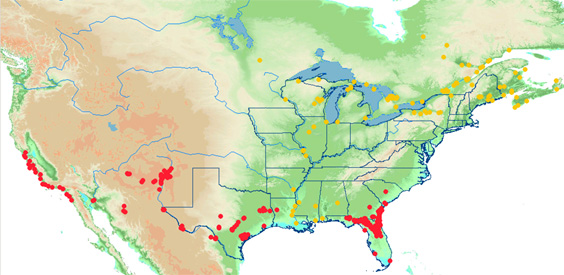 Like Spain, the French gov’t encouraged converting Native Americans & establishing missions
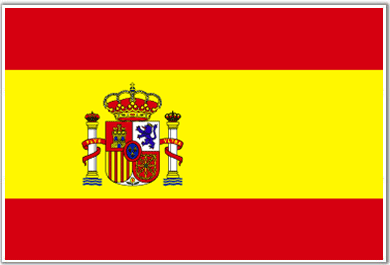 French Colonies in North America
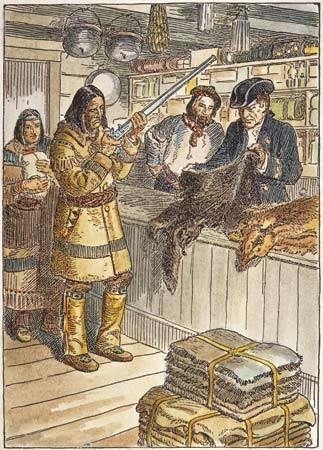 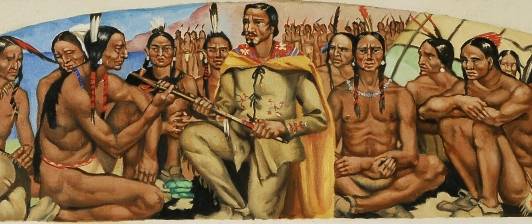 Government:
The French colonies were strictly controlled by royal governors
Economy: Desire for fur trade; 
Most French colonists profited from the fur trade, small-scale farming, or lumbering 
Society: Because the French needed furs, they were the most friendly with the local Native Americans
Spain
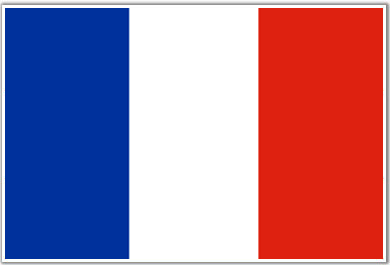 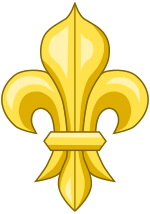 Fleur de lys
France
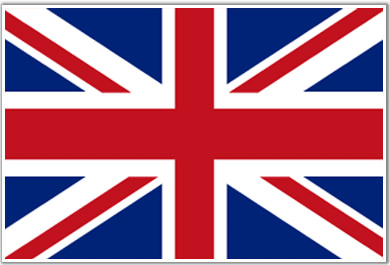 Great Britain
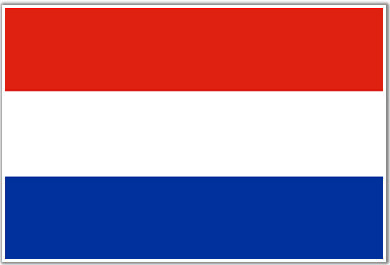 Netherlands
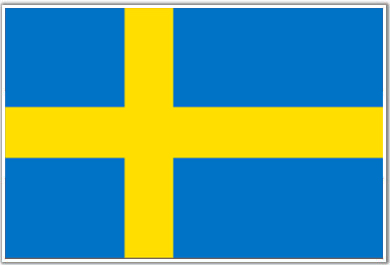 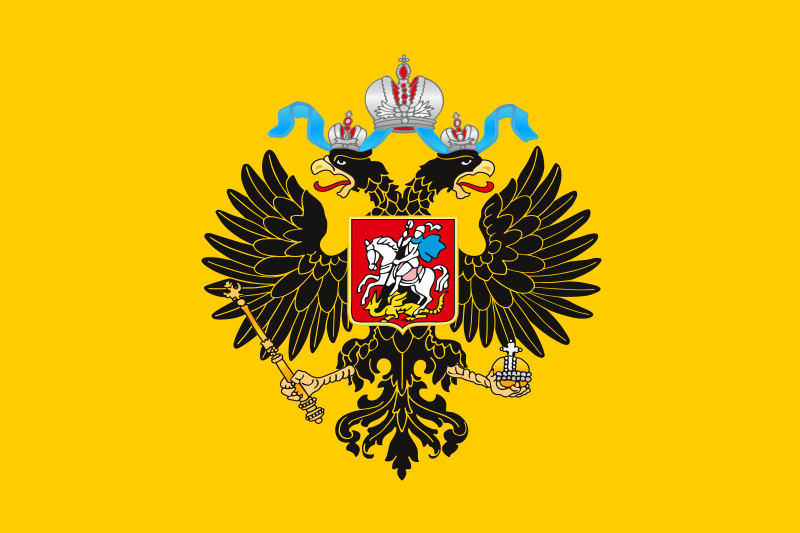 Czar Russia
Sweden
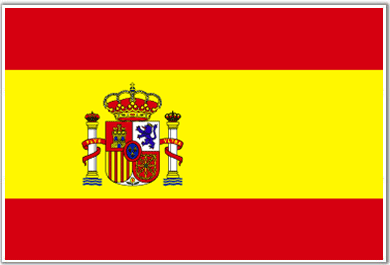 Dutch Colonies in North America
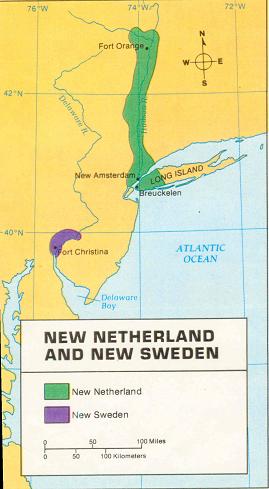 Spain
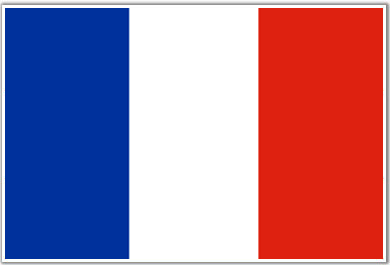 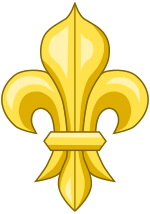 Fleur de lys
France
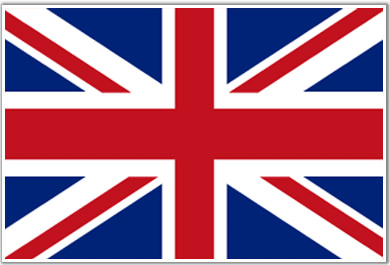 Great Britain
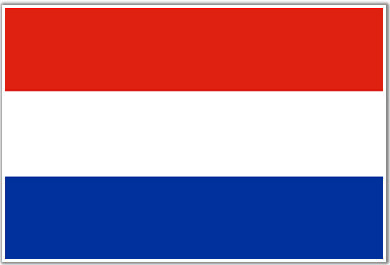 Netherlands
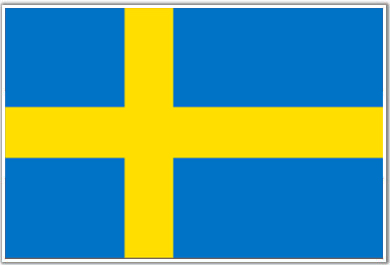 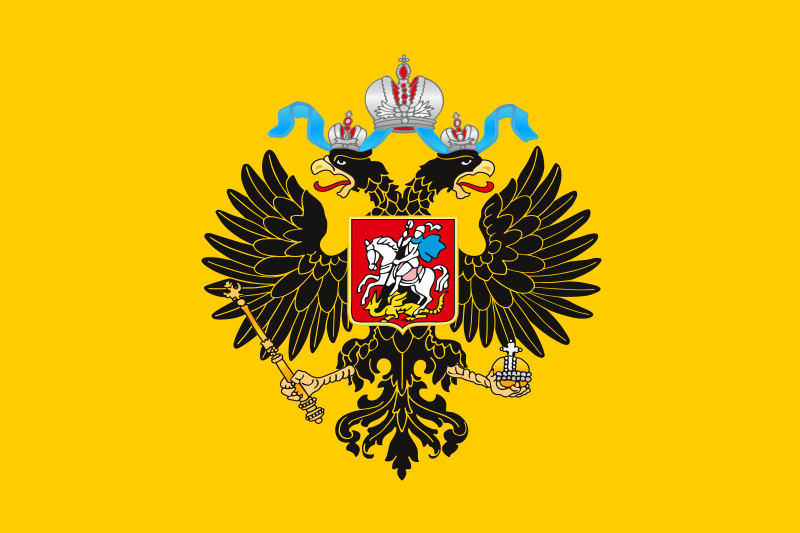 Czar Russia
Sweden
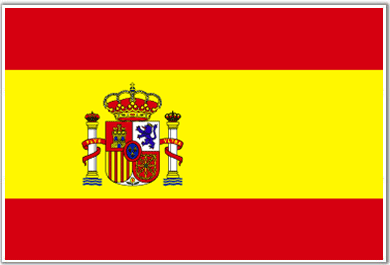 Dutch Colonies in North America
Motivations:
The Dutch established New Amsterdam as a trade center
Political, Economic, Social:
To attract settlers, the gov’t allowed anyone to immigrate
As a result, New Amsterdam was one of the most diverse colonies in North America
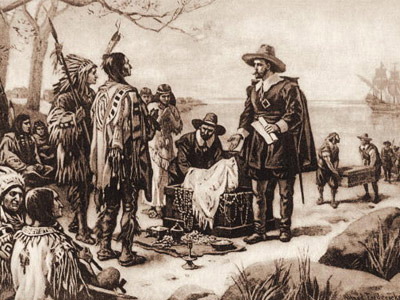 Spain
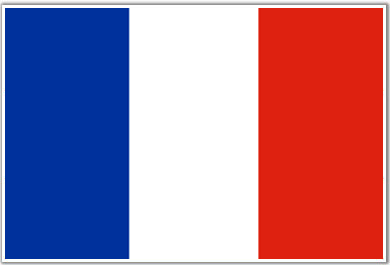 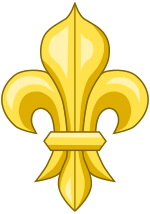 Fleur de lys
France
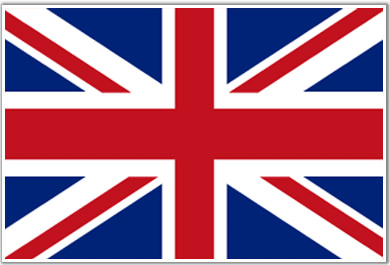 Great Britain
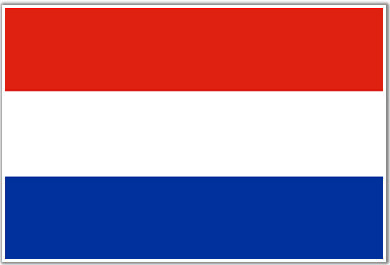 Netherlands
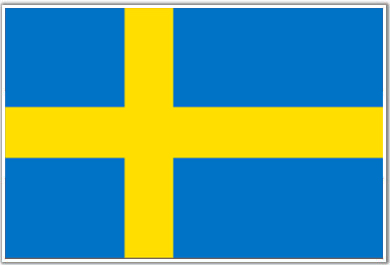 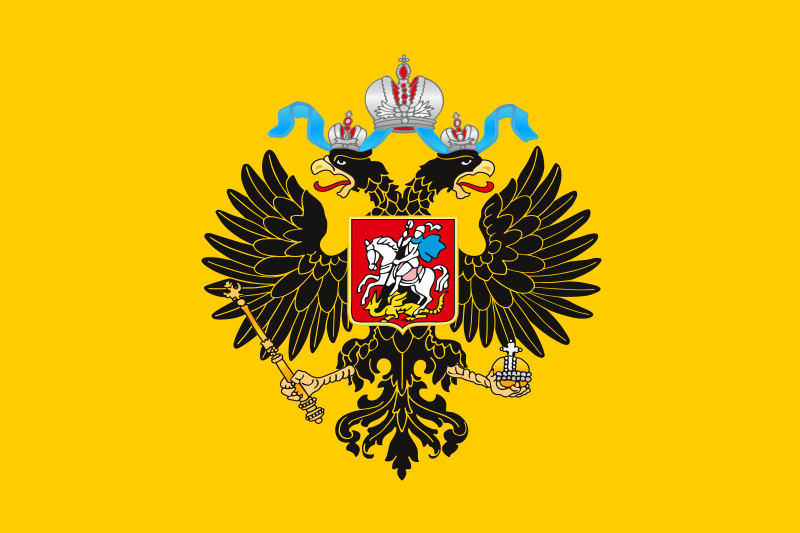 Czar Russia
Sweden
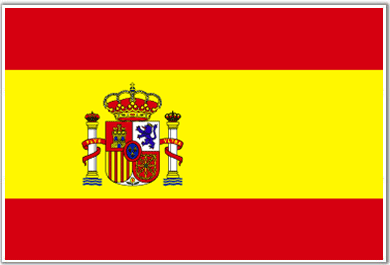 British Colonies in North America
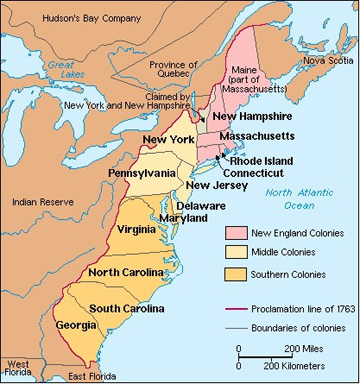 Spain
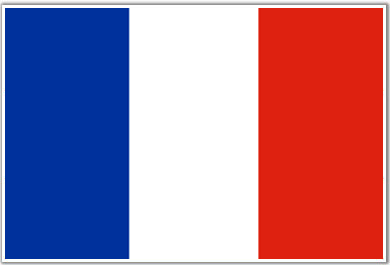 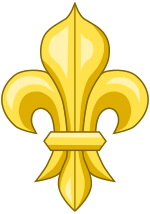 Fleur de lys
France
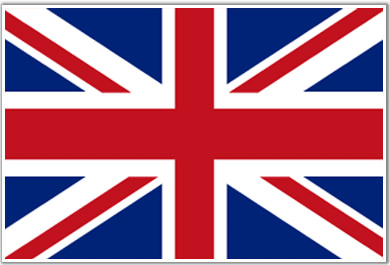 Great Britain
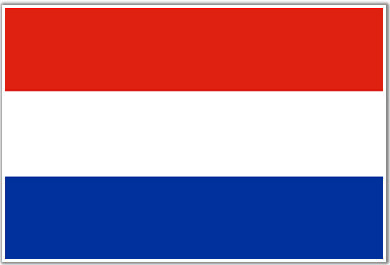 Netherlands
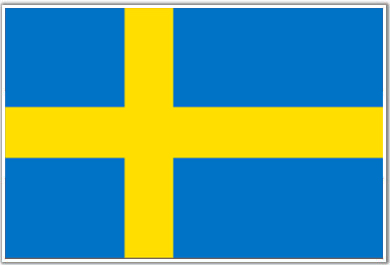 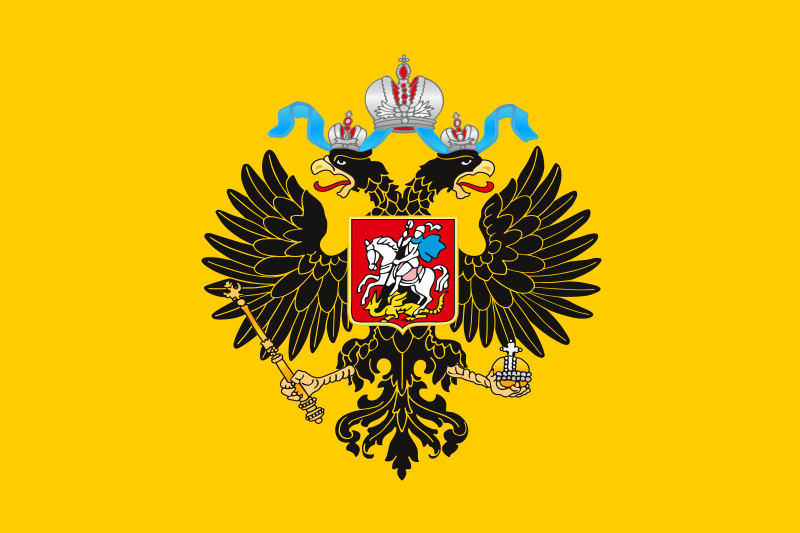 Czar Russia
Sweden
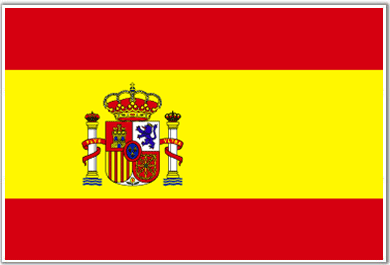 British Colonies in North America
Motivations: Many different reasons
Economic: Escape poverty or gain wealth from cash crop farming
Religious: For religious freedom & to escape religious persecution 
Political: Fear during the English Civil War & Glorious Revolution
As a result, the British colonies were very different from each other & were never very unified
Spain
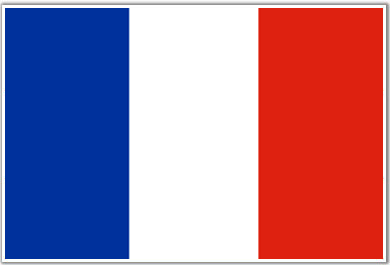 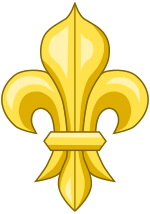 Fleur de lys
France
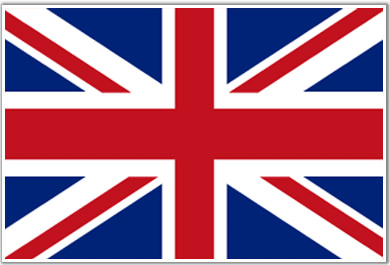 Great Britain
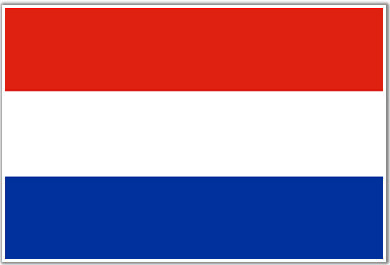 Netherlands
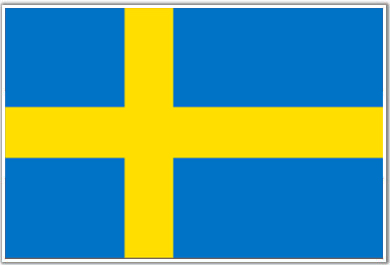 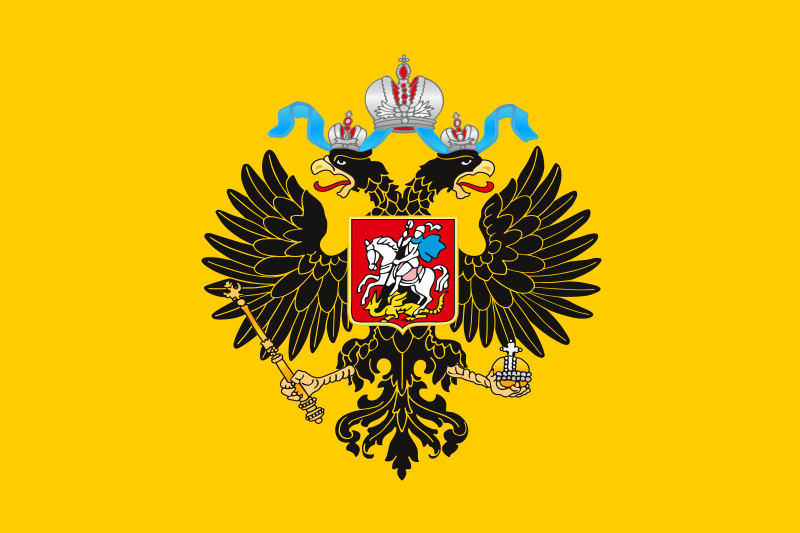 Czar Russia
Sweden
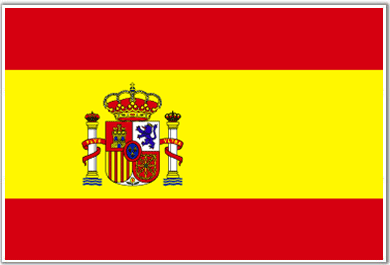 British Colonies in North America
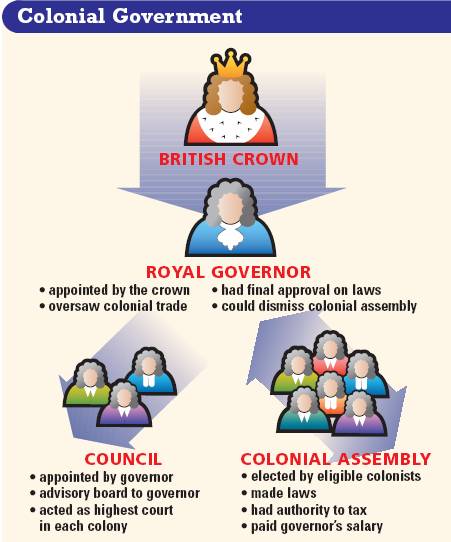 Government:
The colonies differed from the French & Spanish because the British gov’t had no desire to create a centralized empire in America
Britain developed a policy called salutary neglect in which the colonists could create local laws & taxes in their colonial assemblies
Royal governors were sent by the king, but they had little power
Spain
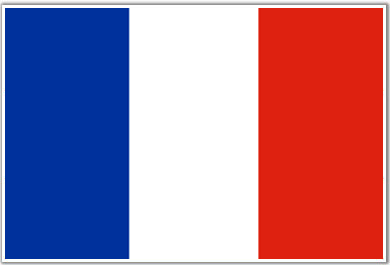 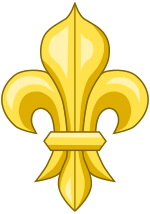 Fleur de lys
France
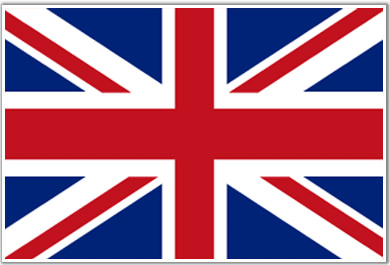 Great Britain
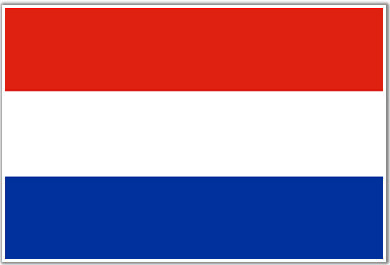 Netherlands
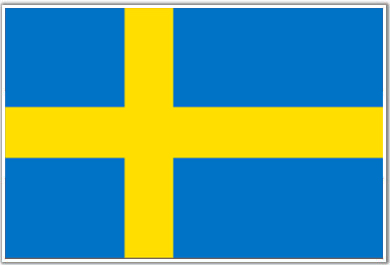 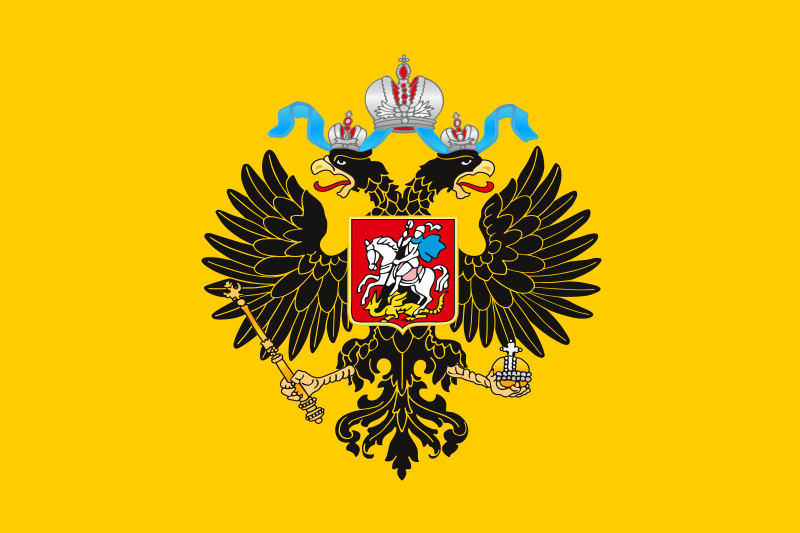 Czar Russia
Sweden
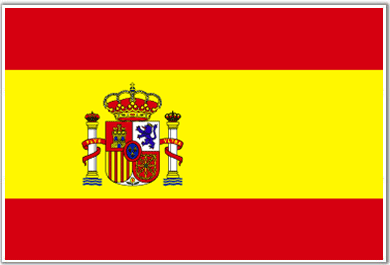 British Colonies in North America
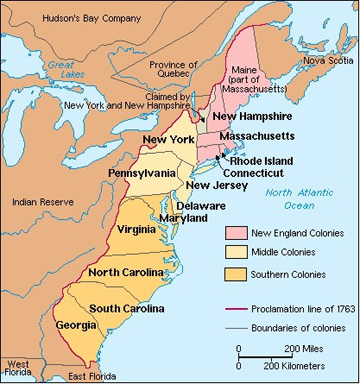 Economy & Society: 
The societies & economies of the British colonies were dependent upon the reasons people settled
Spain
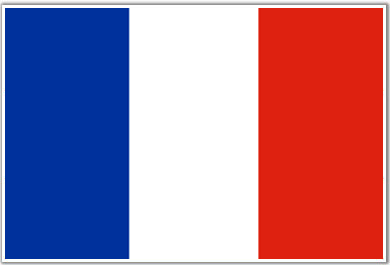 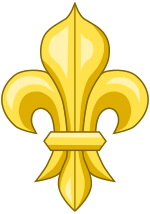 Fleur de lys
France
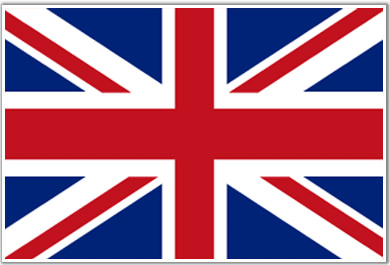 Great Britain
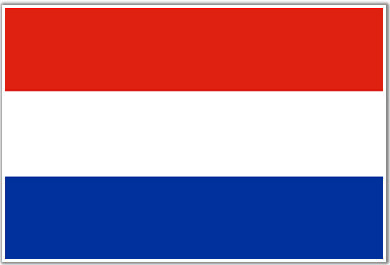 Netherlands
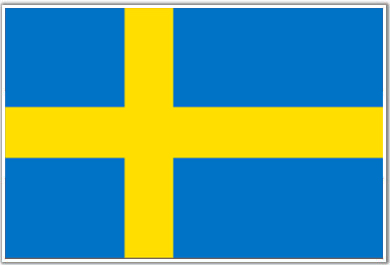 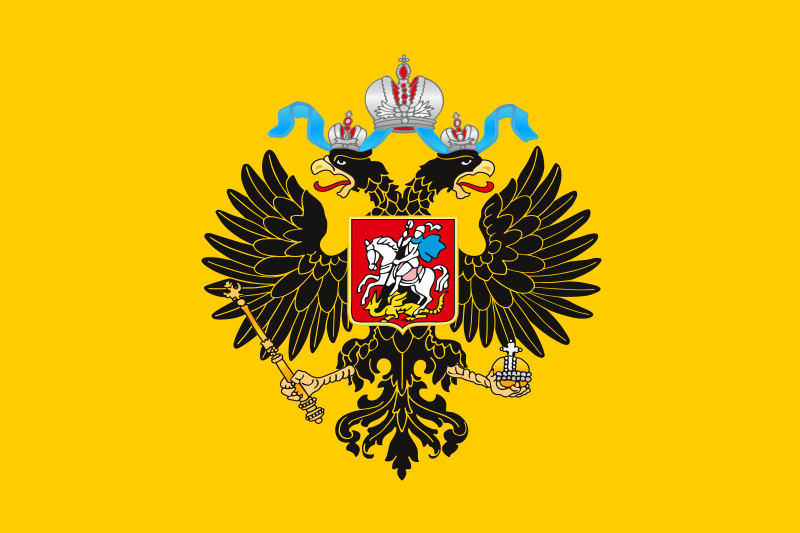 Czar Russia
Sweden
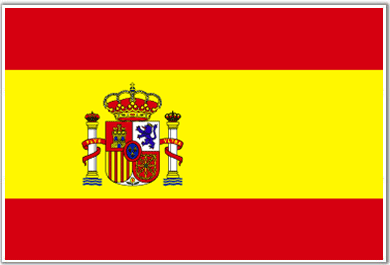 British Colonies in North America
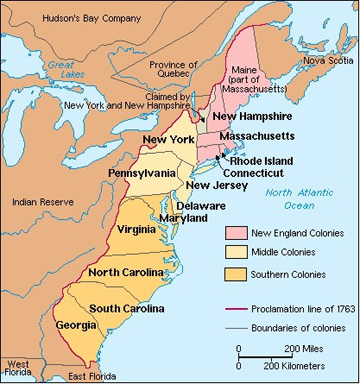 Southern colonies, like Virginia, had cash crop economies, large gaps between rich & poor farmers, & slave labor
Spain
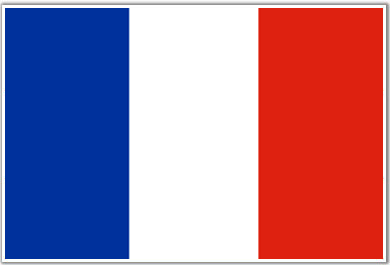 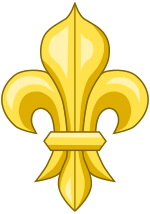 Fleur de lys
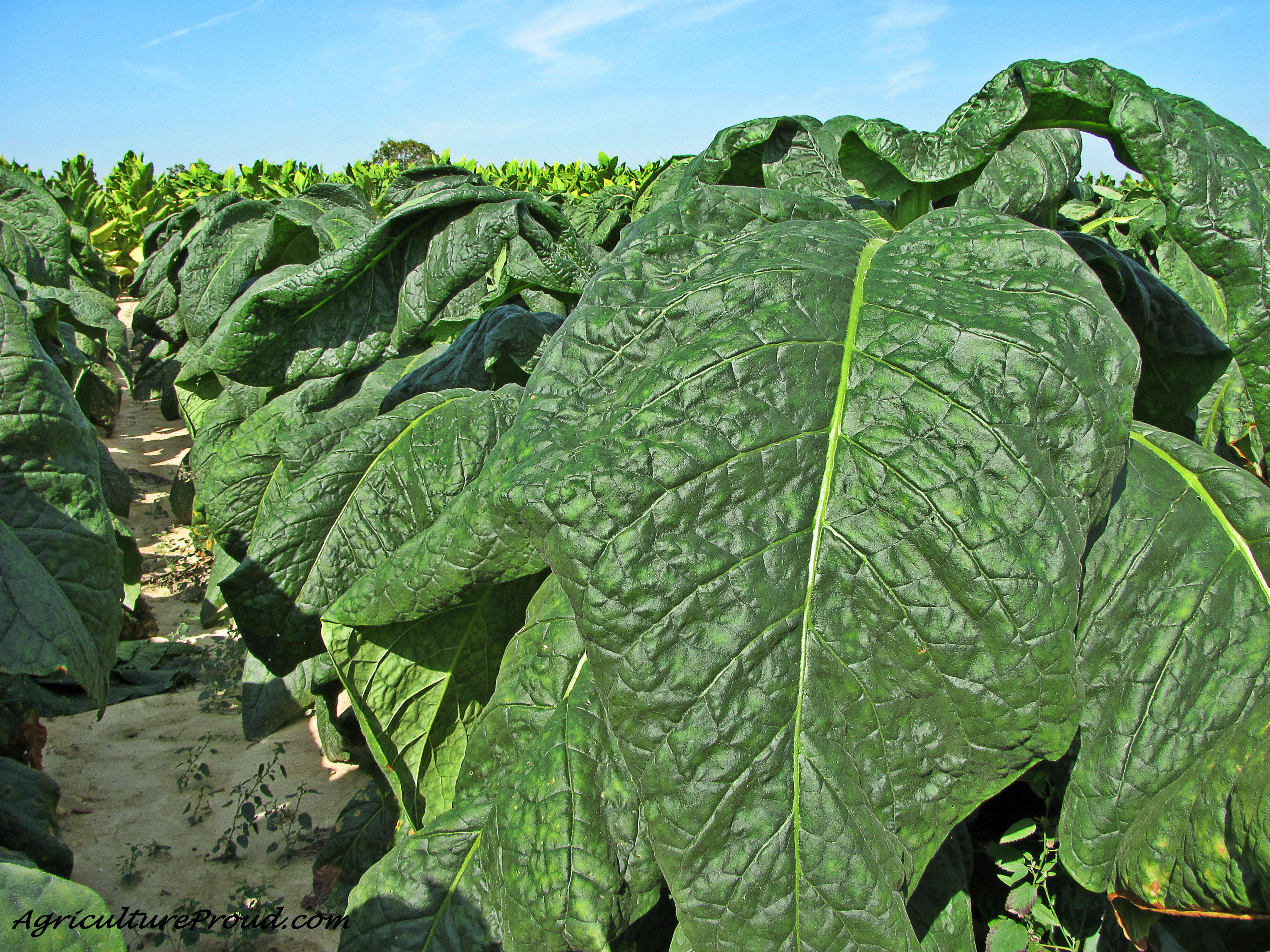 France
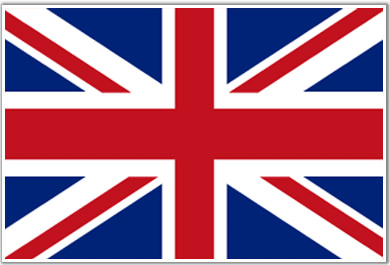 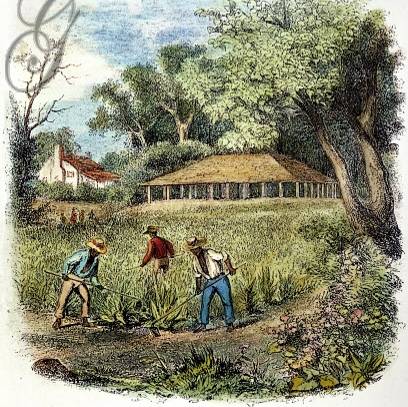 Great Britain
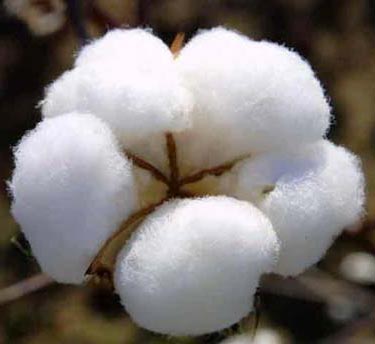 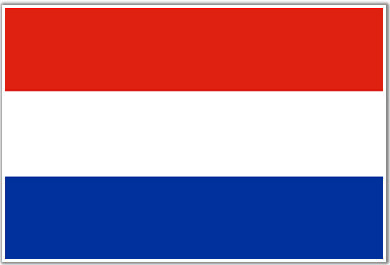 Netherlands
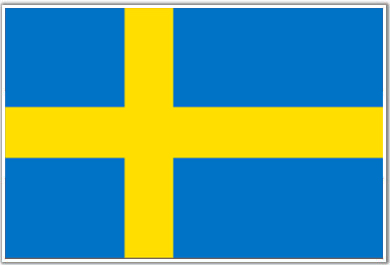 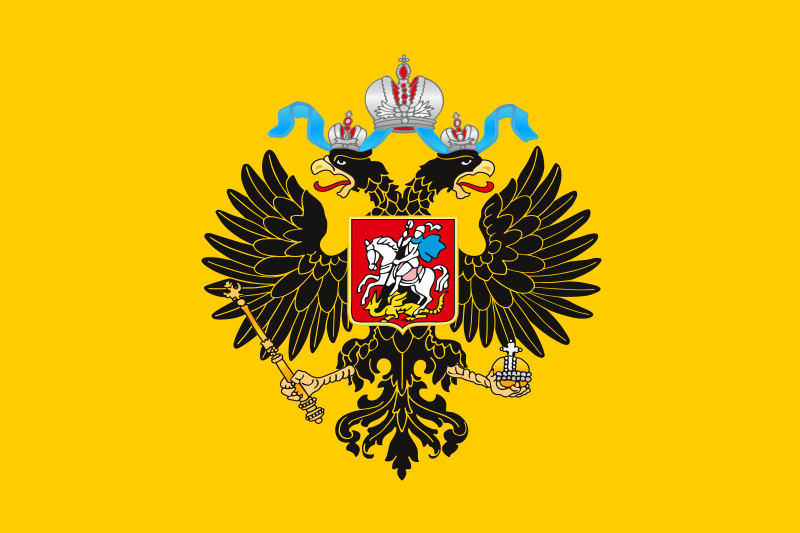 Czar Russia
Sweden
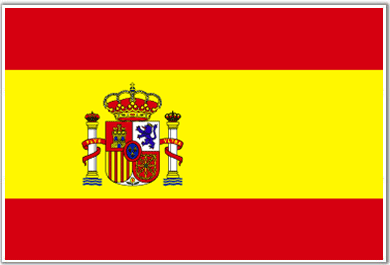 British Colonies in North America
New England colonies, like Massachusetts, were closely connected by religion & families & were mostly subsistence farmers
Spain
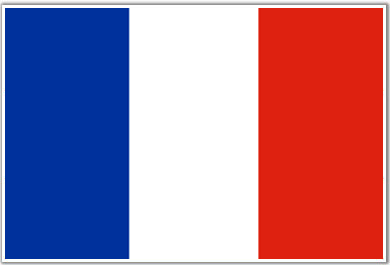 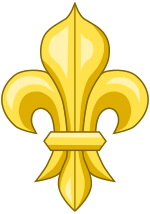 Fleur de lys
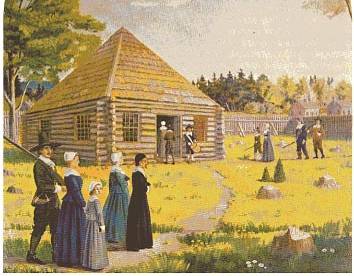 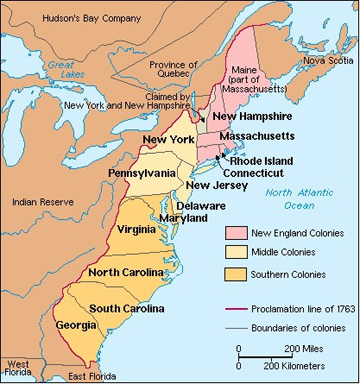 France
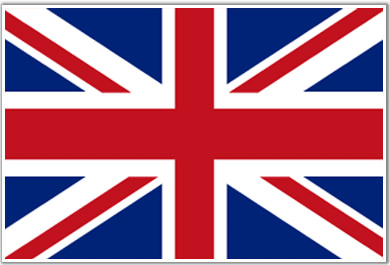 Great Britain
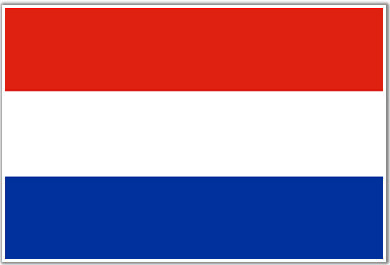 Netherlands
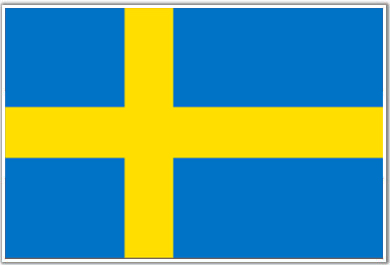 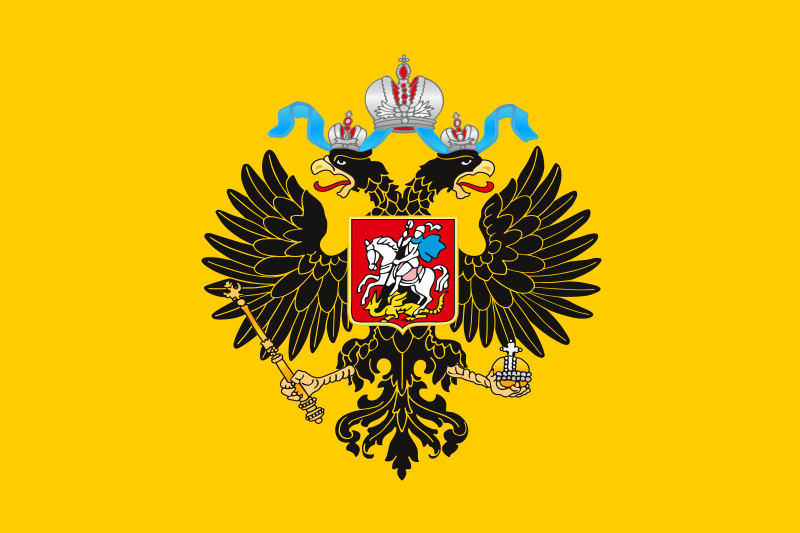 Czar Russia
Sweden
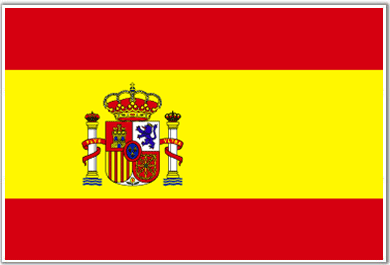 British Colonies in North America
Unlike the Spanish & French, the British colonists never made sweeping attempts to convert, marry, or trade with local Native Americans, although conflicts over land were common
Spain
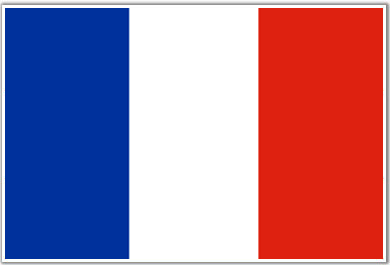 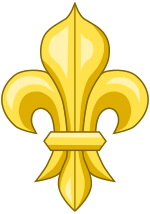 Fleur de lys
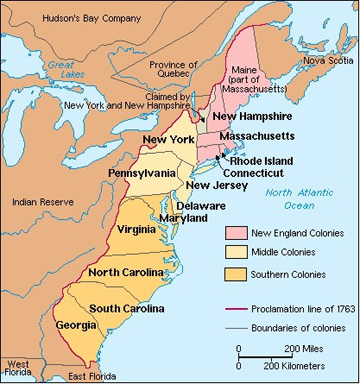 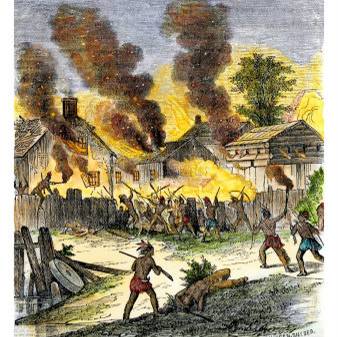 France
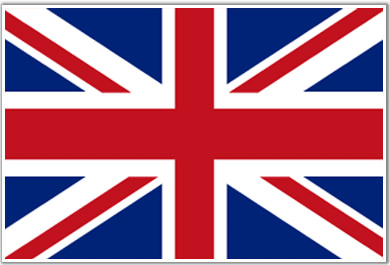 Great Britain
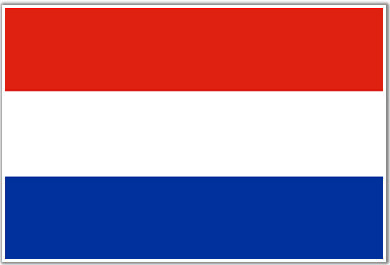 Netherlands
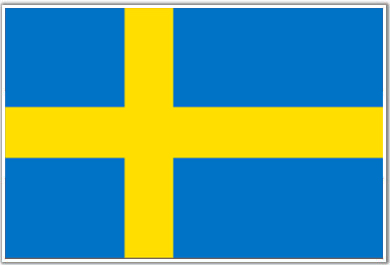 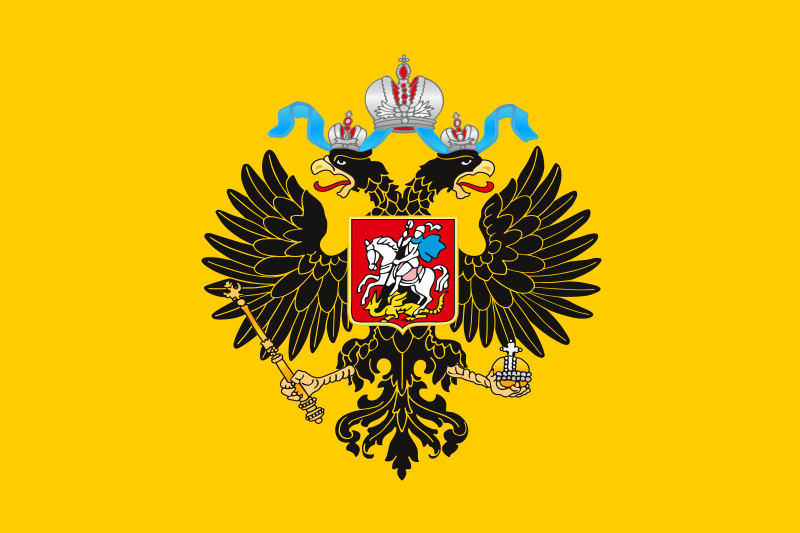 Czar Russia
Sweden
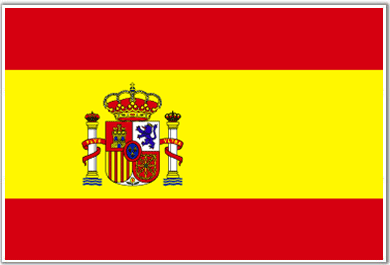 Closure Activity
In order to review the Spanish, French, Dutch, & British colonies, students will be presented with a series of “potential immigrants” to North America. For each person:
Determine the best colonial region for that person to move into
Provide a brief explanation that supports your decision
Spain
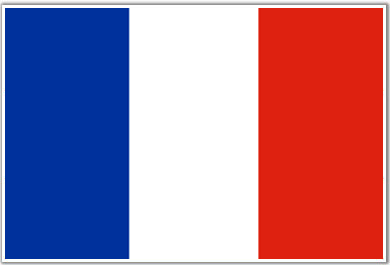 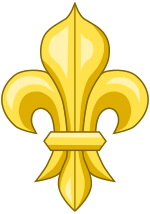 Fleur de lys
France
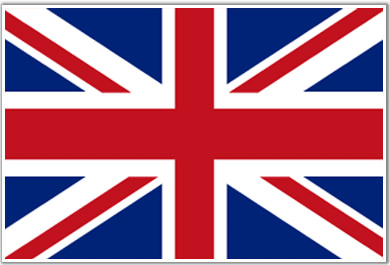 Great Britain
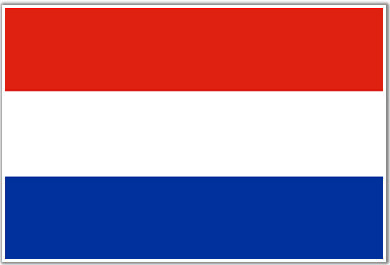 Netherlands
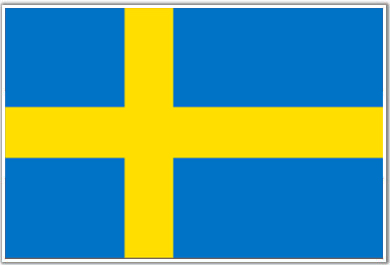 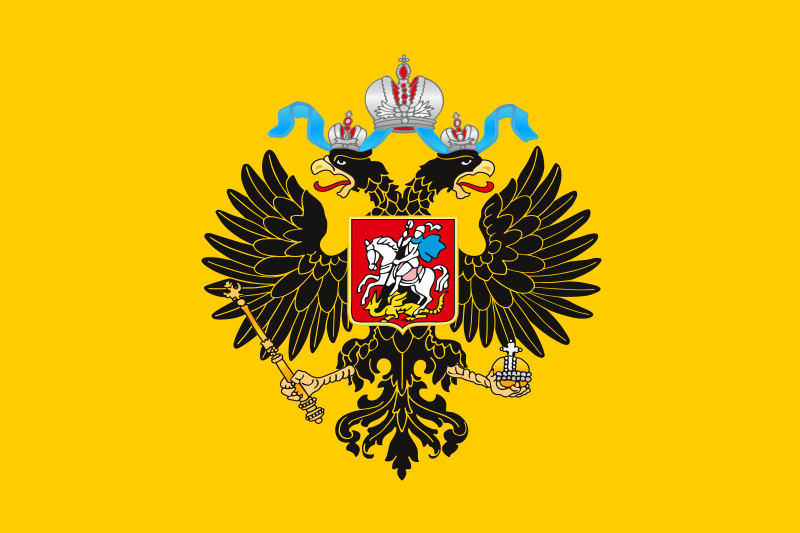 Czar Russia
Sweden
(1) Potential Immigrant:A person with
very religious beliefs

               (S) Spain		(D) Dutch
               (F) France		(B) Britain
					      Why?
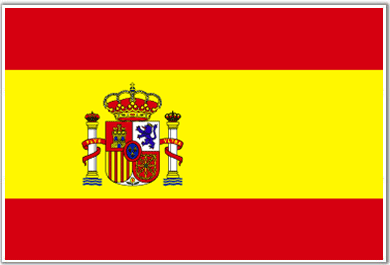 Spain
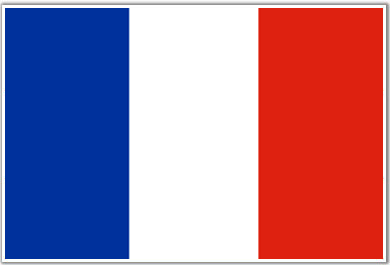 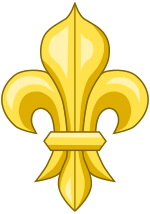 Fleur de lys
France
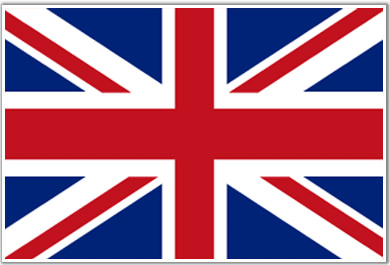 Great Britain
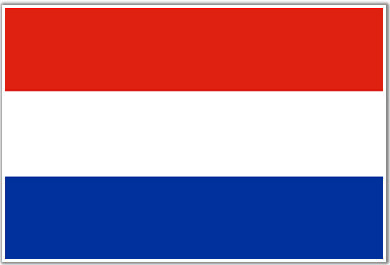 Netherlands
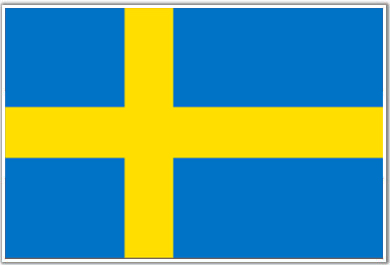 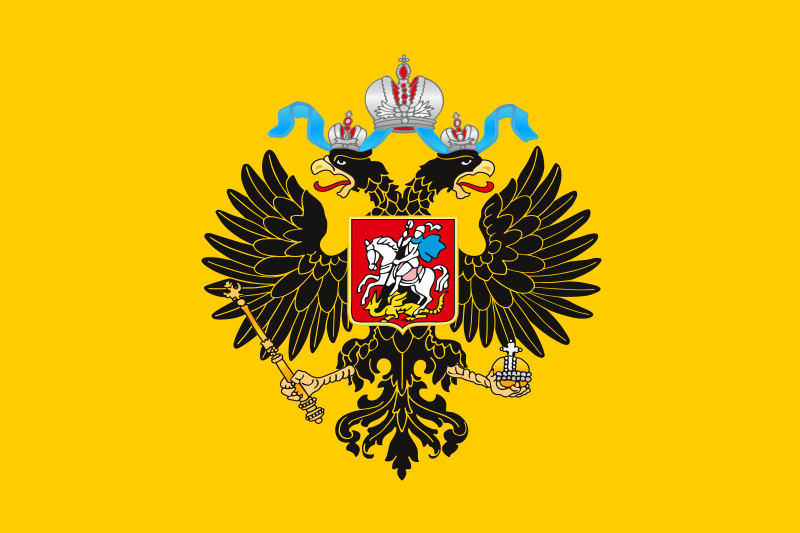 Czar Russia
Sweden
(2) Potential Immigrant:A poor, unmarried man looking to make his fortune
         (S) Spain		(D) Dutch
               (F) France		(B) Britain
			                Why?
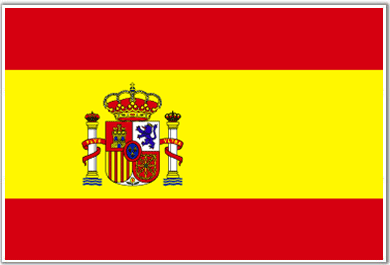 Spain
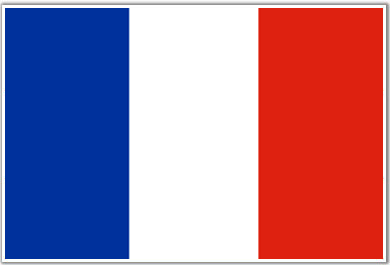 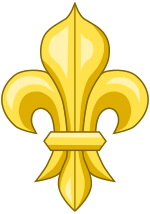 Fleur de lys
France
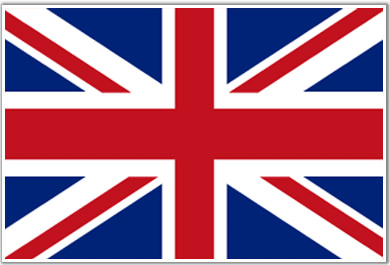 Great Britain
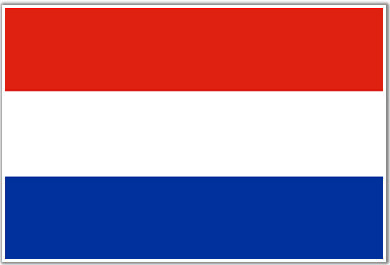 Netherlands
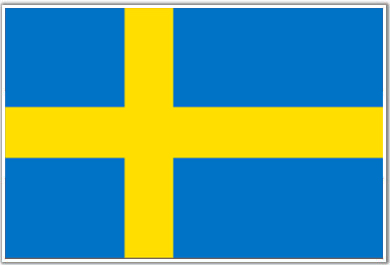 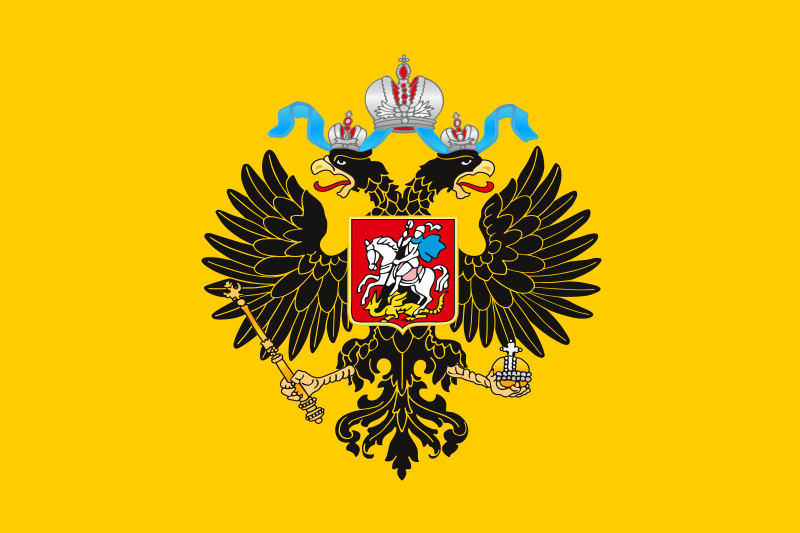 Czar Russia
Sweden
(3) Potential Immigrant:A woman looking for new opportunities in America
      (S) Spain		(D) Dutch
                 (F) France	(B) Britain
			                Why?
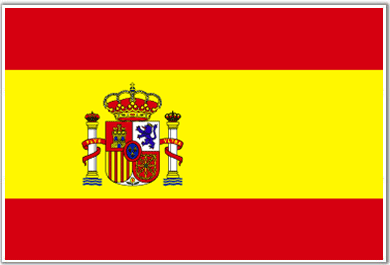 Spain
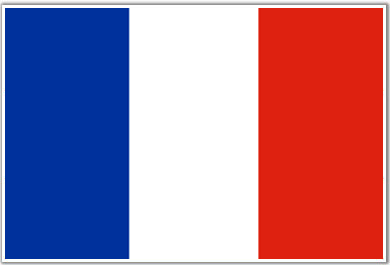 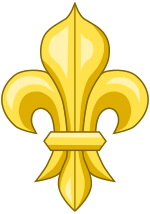 Fleur de lys
France
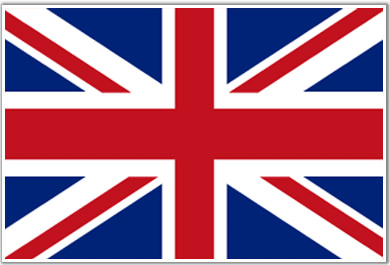 Great Britain
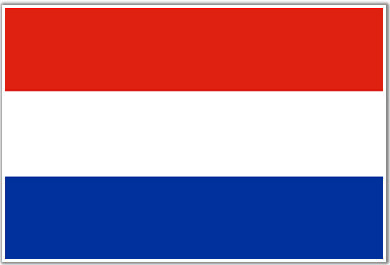 Netherlands
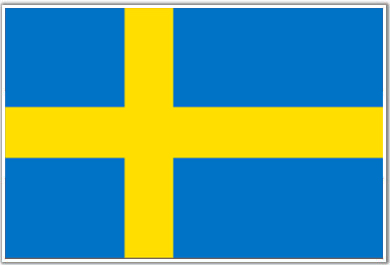 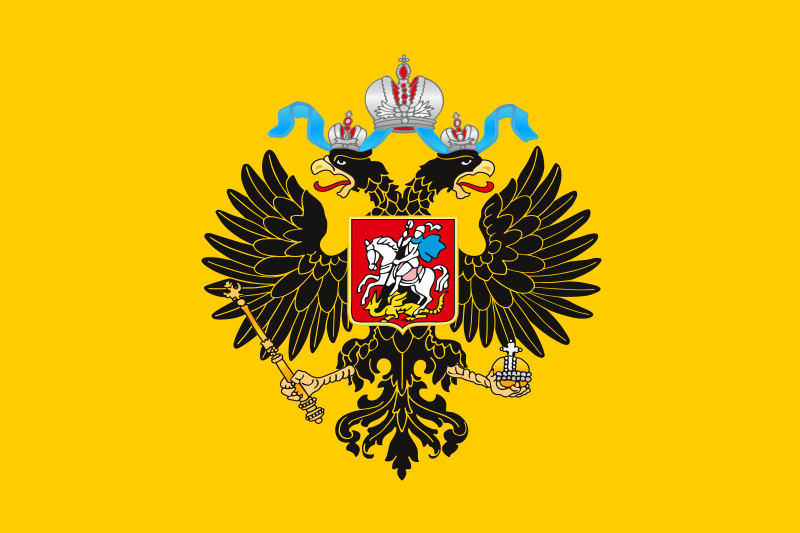 Czar Russia
Sweden
(4) Potential Immigrant:A person looking for political freedom & the ability help make laws
    	(S) Spain	(D) Dutch
               (F) France	(B) Britain
			            Why?
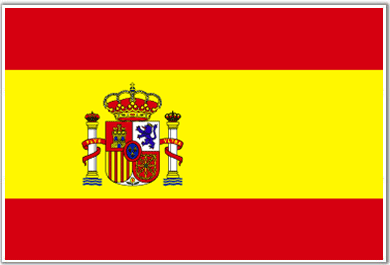 Spain
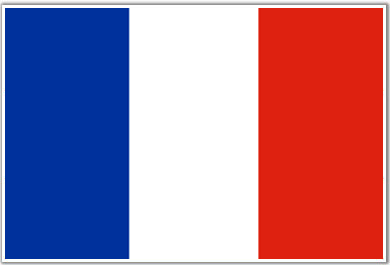 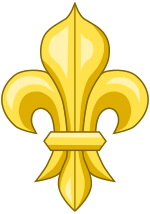 Fleur de lys
France
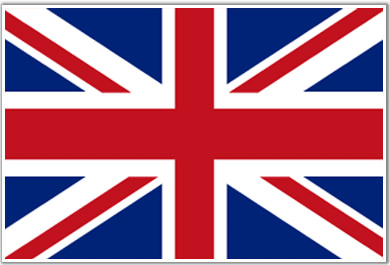 Great Britain
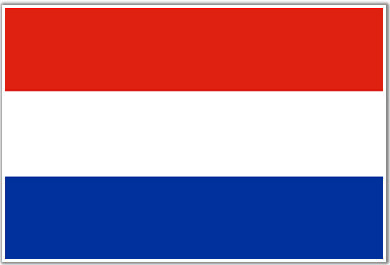 Netherlands
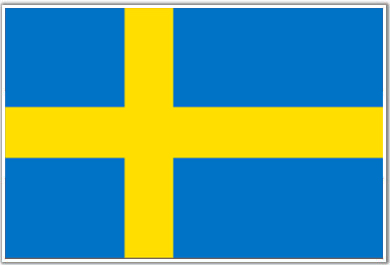 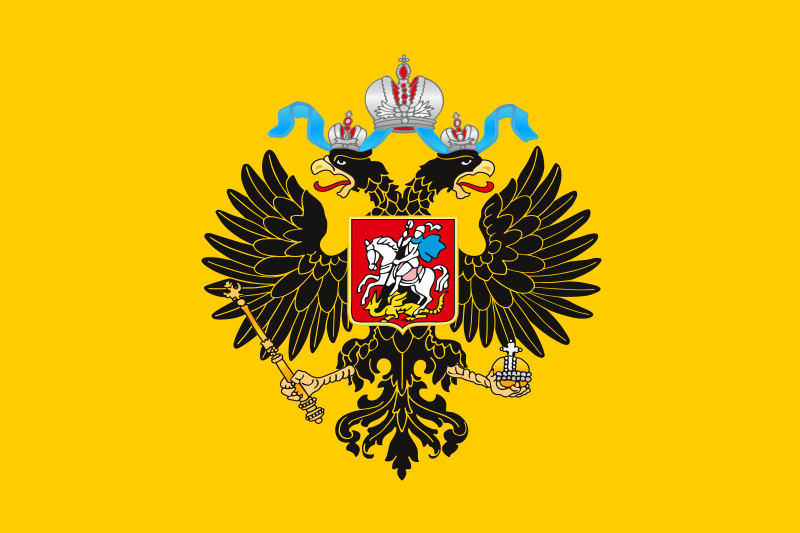 Czar Russia
Sweden
(5) Potential Immigrant:A Native American looking for freedom from European control
 			(S) Spain	(D) Dutch
               (F) France	(B) Britain
			            Why?
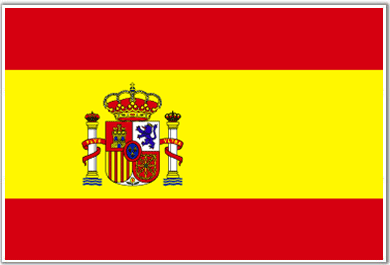 Spain
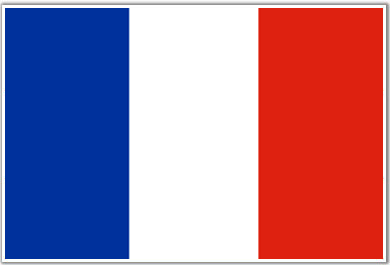 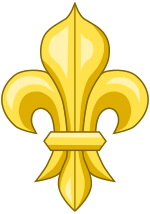 Fleur de lys
France
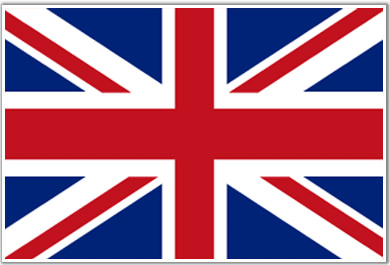 Great Britain
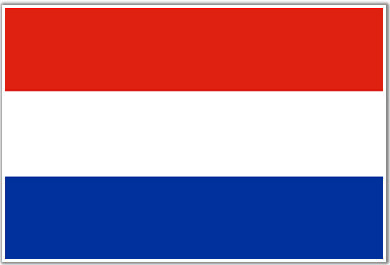 Netherlands
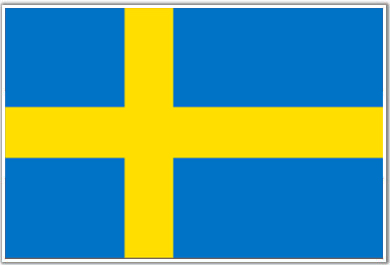 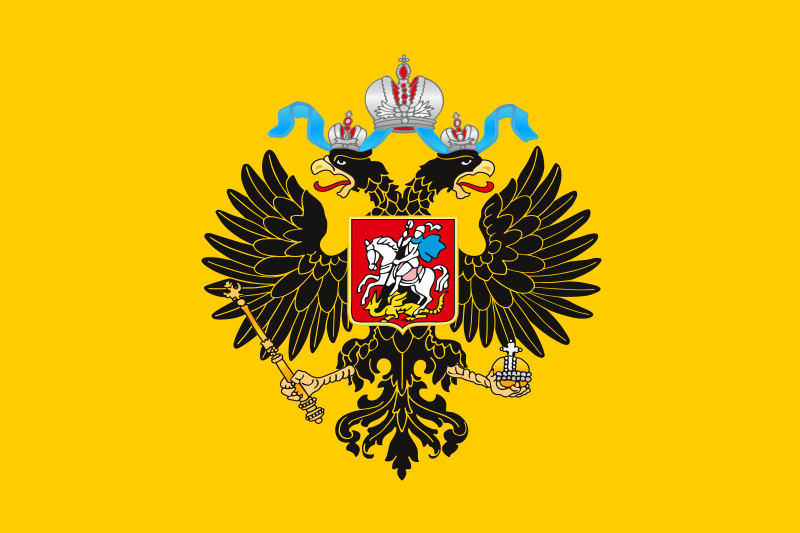 Czar Russia
Sweden
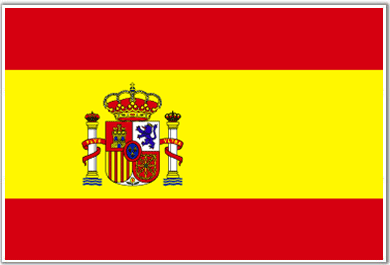 (6) Potential Immigrant:A person who enjoys living “where the action is” (a place where
 something exciting is always happening)
 			 (S) Spain	     (D) Dutch
                  (F) France	(B) Britain
			                Why?
Spain
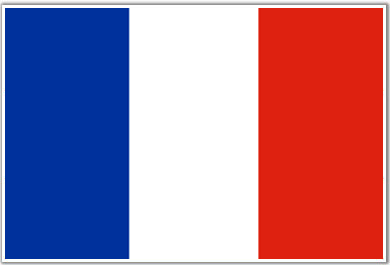 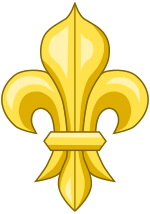 Fleur de lys
France
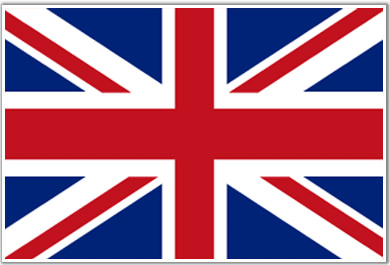 Great Britain
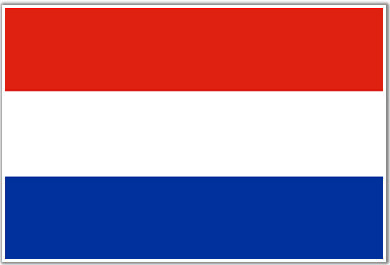 Netherlands
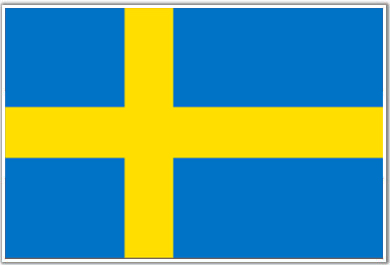 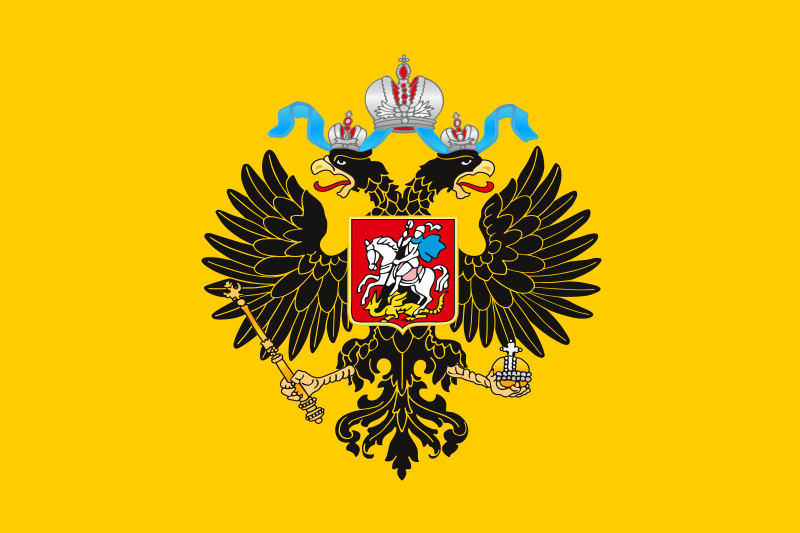 Czar Russia
Sweden
(7) Potential Immigrant:A father looking for safety & security for his family
 			(S) Spain		(D) Dutch
               (F) France		(B) Britain
			                Why?
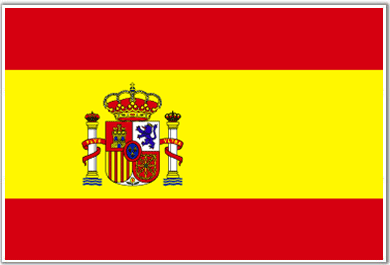 Spain
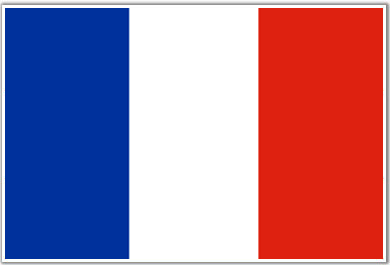 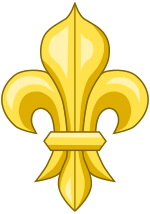 Fleur de lys
France
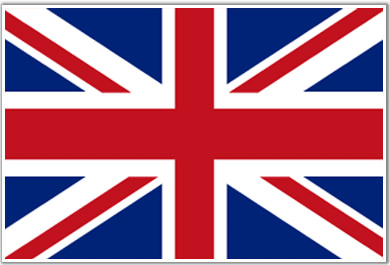 Great Britain
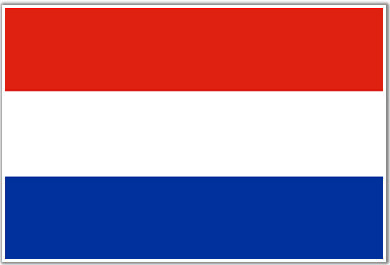 Netherlands
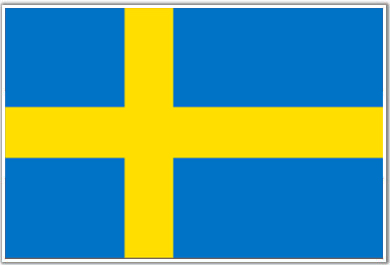 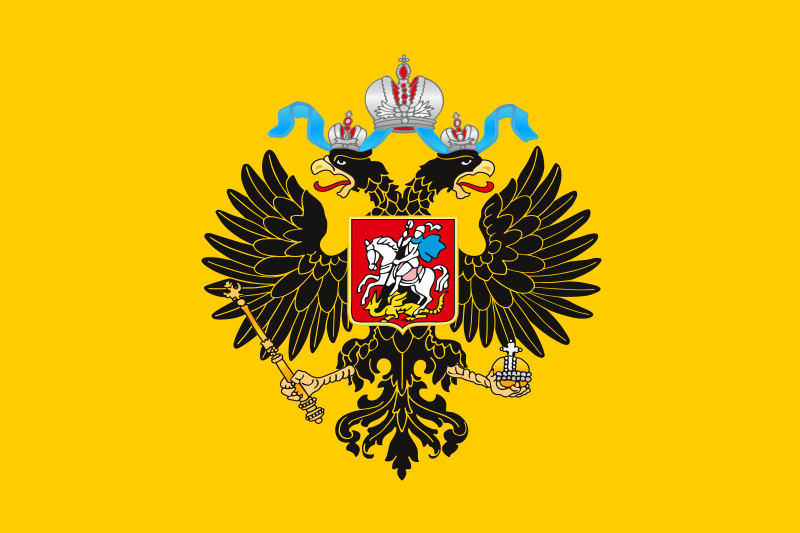 Czar Russia
Sweden
(8) Potential Immigrant:An entrepreneur looking for a location to open a business specializing in shipping
 			(S) Spain		(D) Dutch
               (F) France		(B) Britain
			               Why?
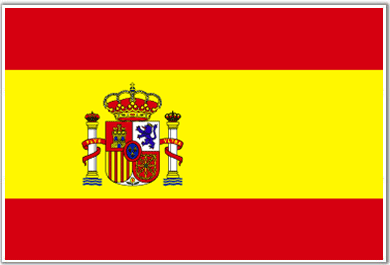 Spain
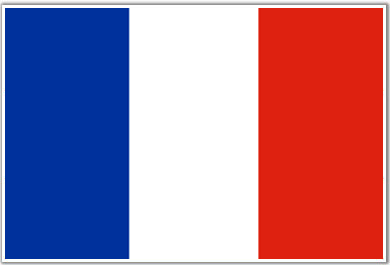 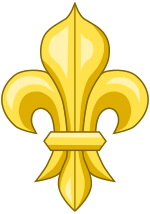 Fleur de lys
France
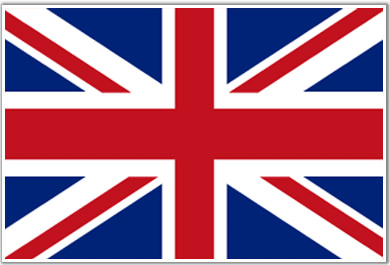 Great Britain
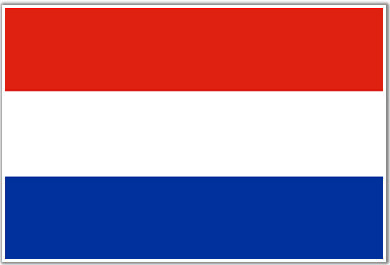 Netherlands
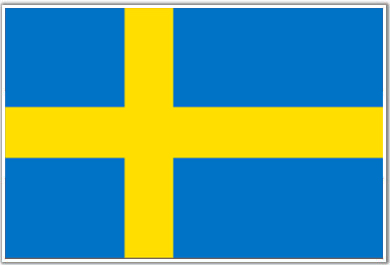 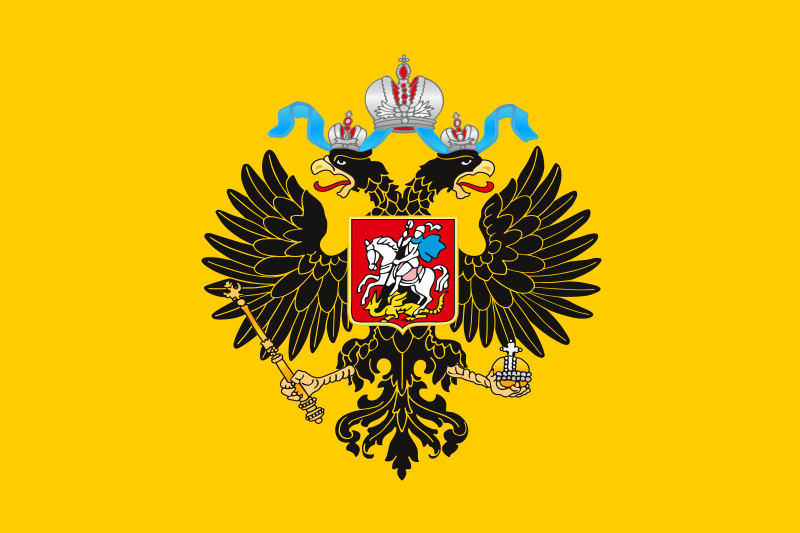 Czar Russia
Sweden